„Kształcenie i szkolenia zawodowe”Praktyki zagraniczne w ramach projektu: PRACA - PARTNERSTWO - PRZYSZŁOŚĆ
17.04.2023-30.04.2023r. 
29.05.2023-11.06.2023r.
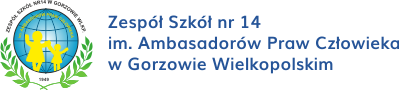 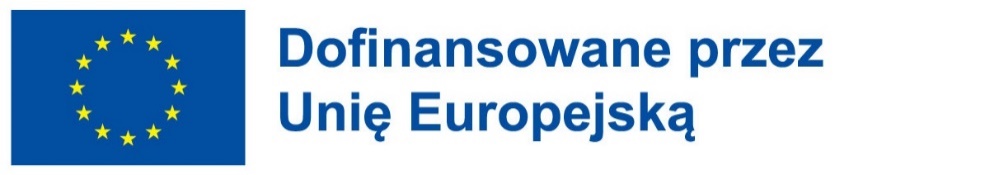 Projekt rozpoczęty, czas wziąć się do pracy… 
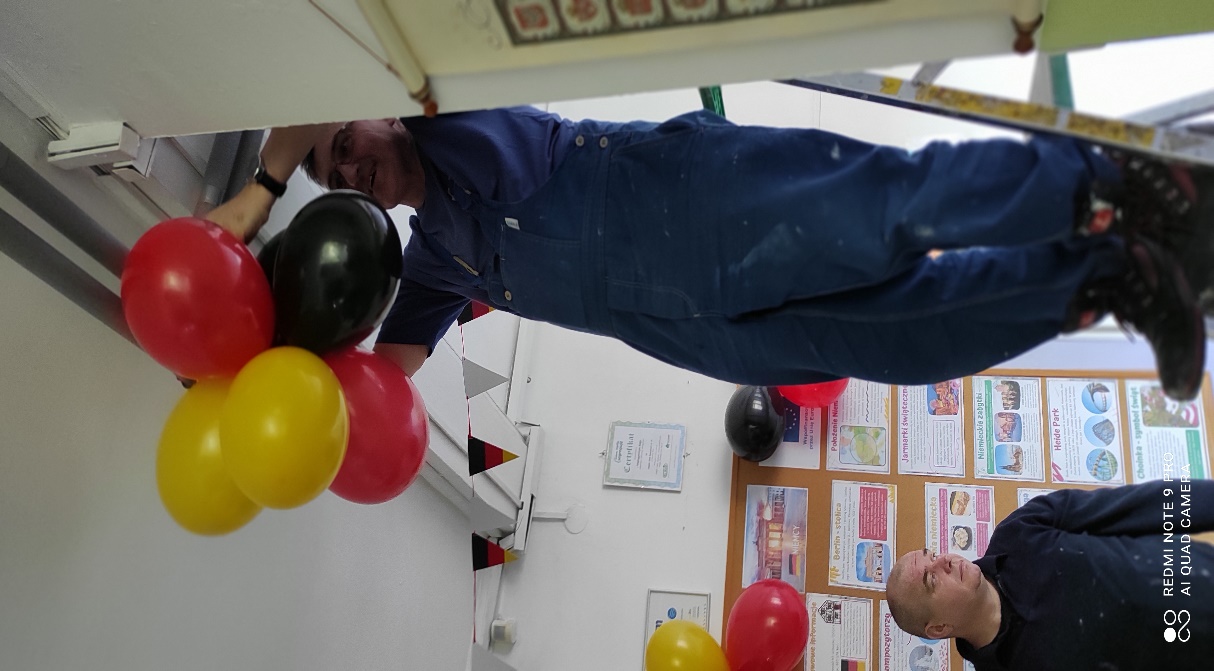 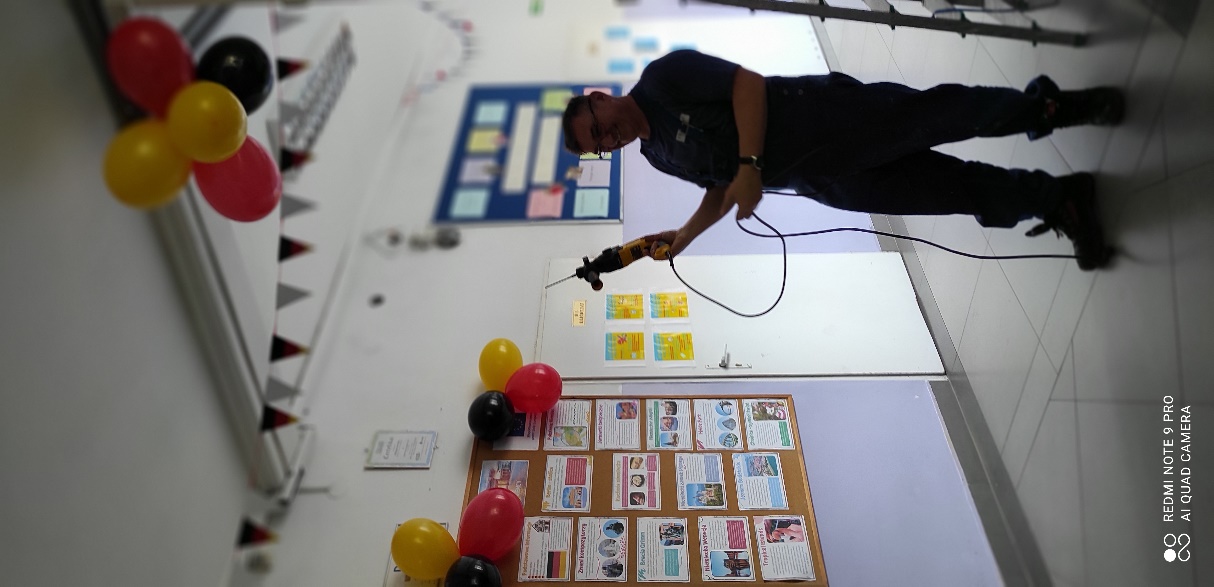 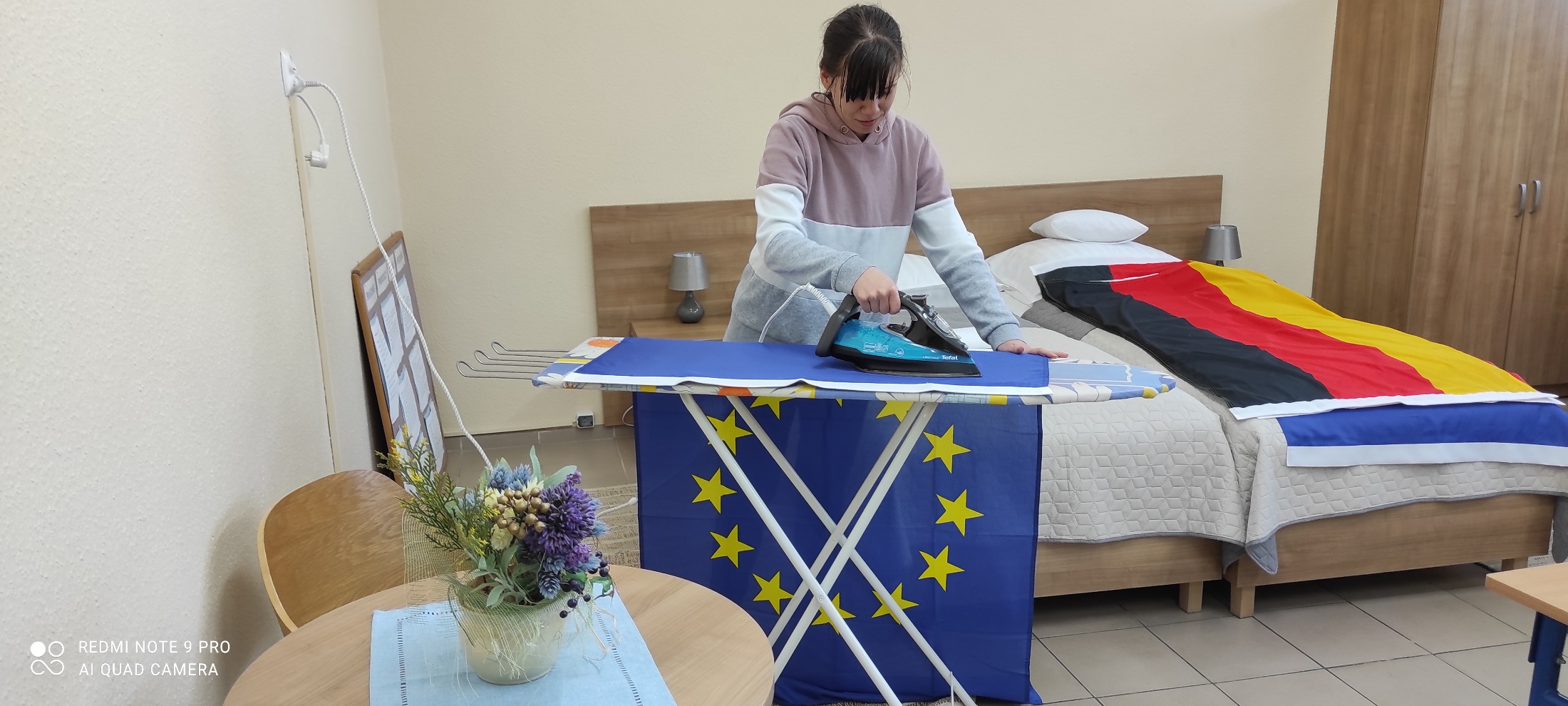 Przygotowania do wyjazdu - rozwiązujemy testy z języka angielskiego  i języka niemieckiego
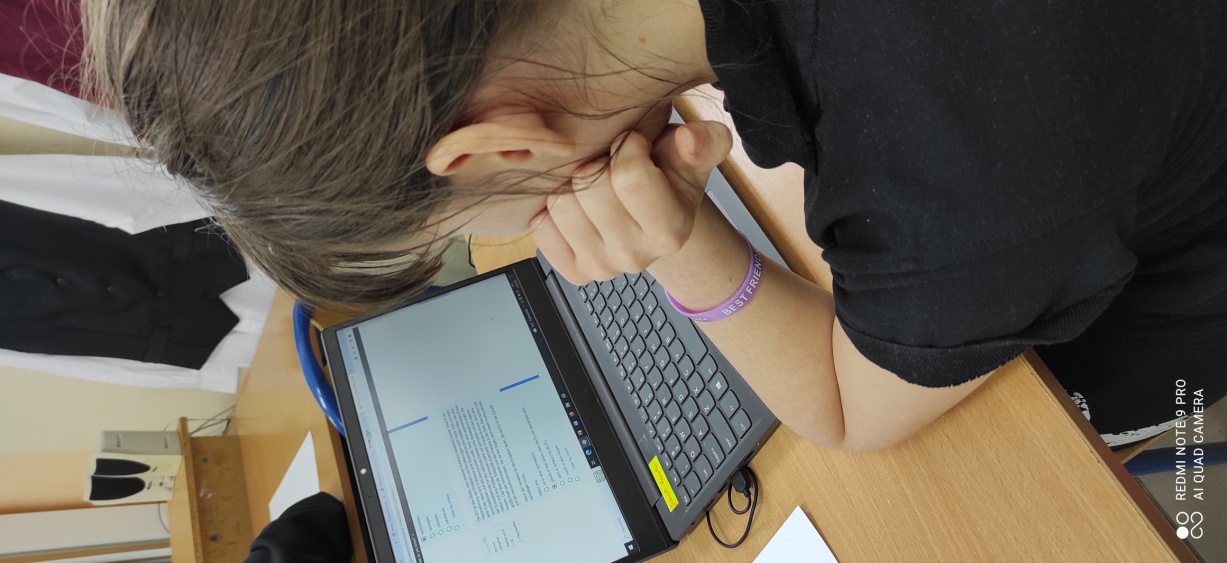 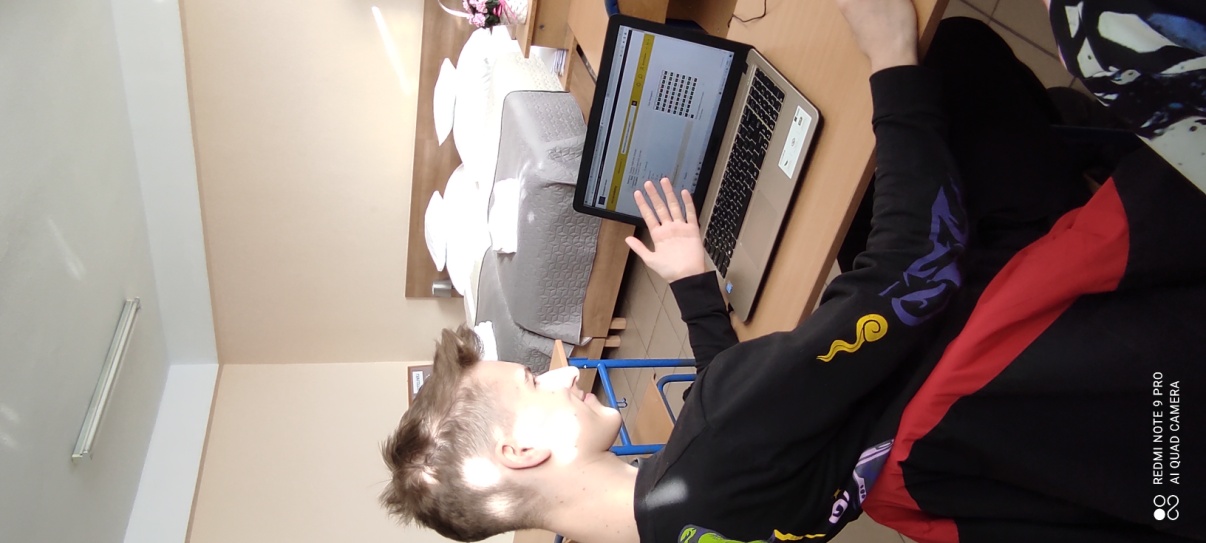 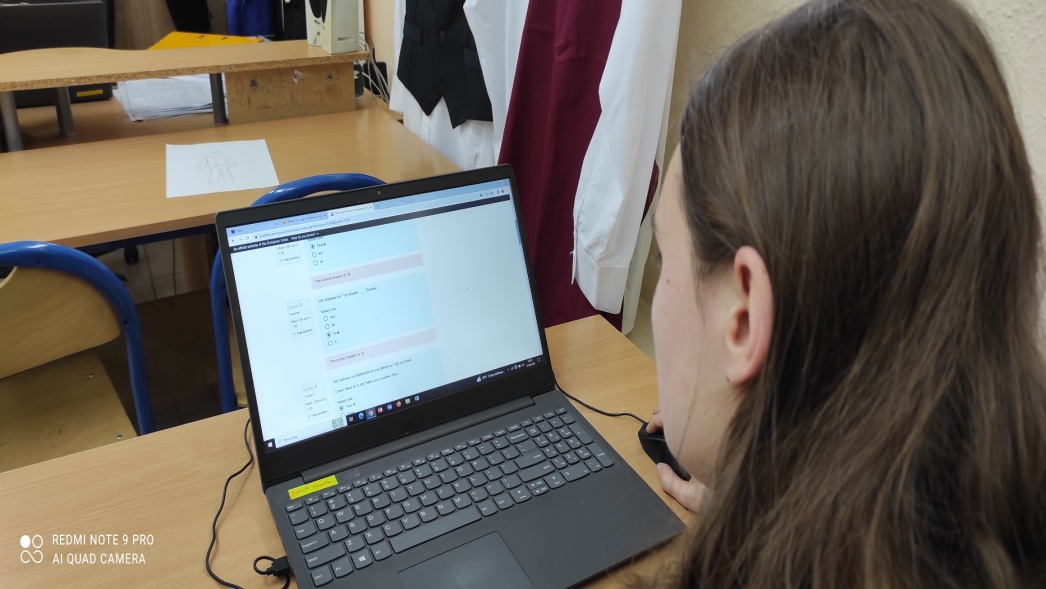 Zajęcia psychoedukacyjne przed mobilnością
Przygotowanie do mobilności z języka niemieckiego
Przygotowanie przed mobilnością z języka angielskiego
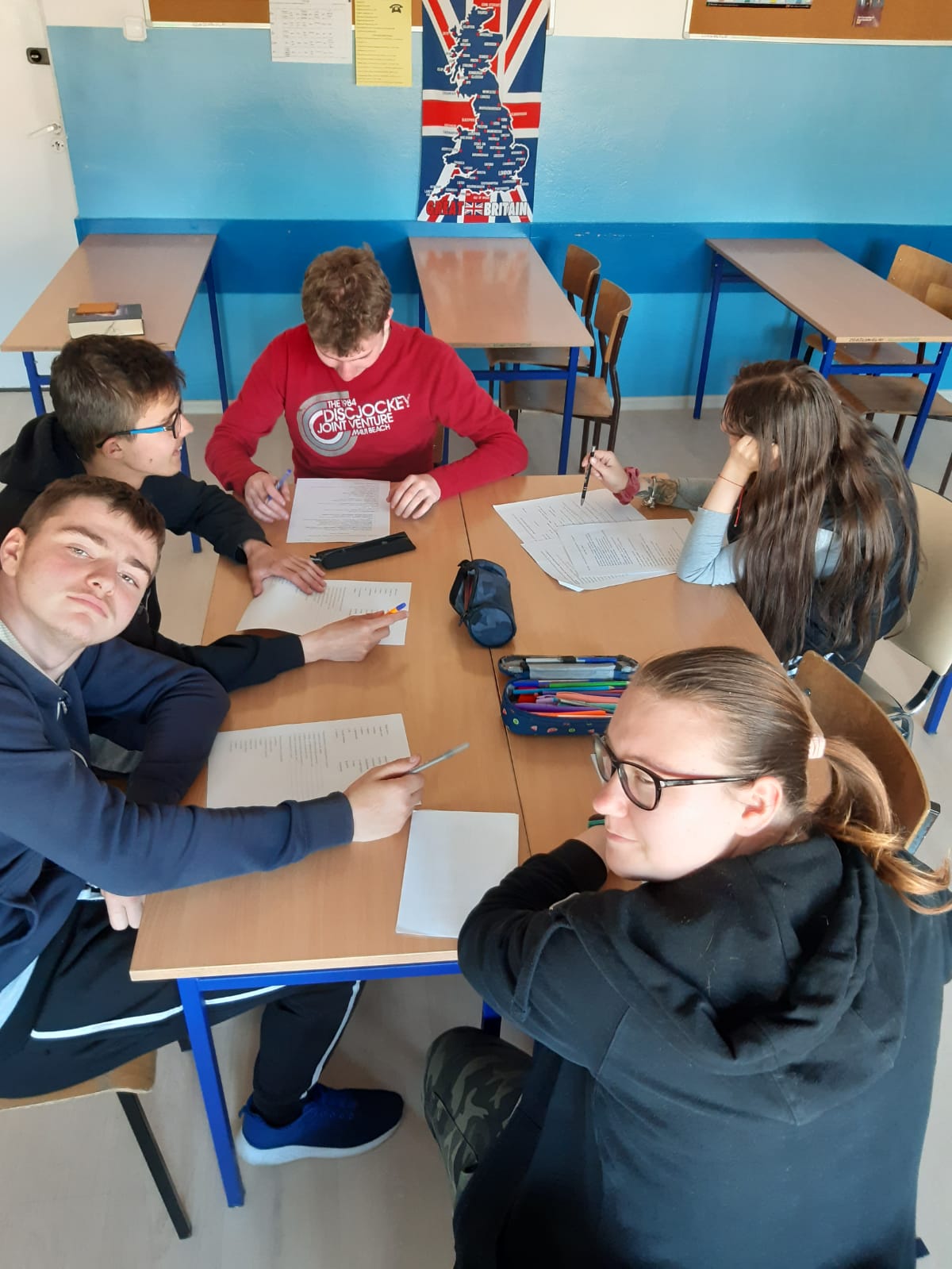 Podpisujemy umowę i ruszamy w drogę
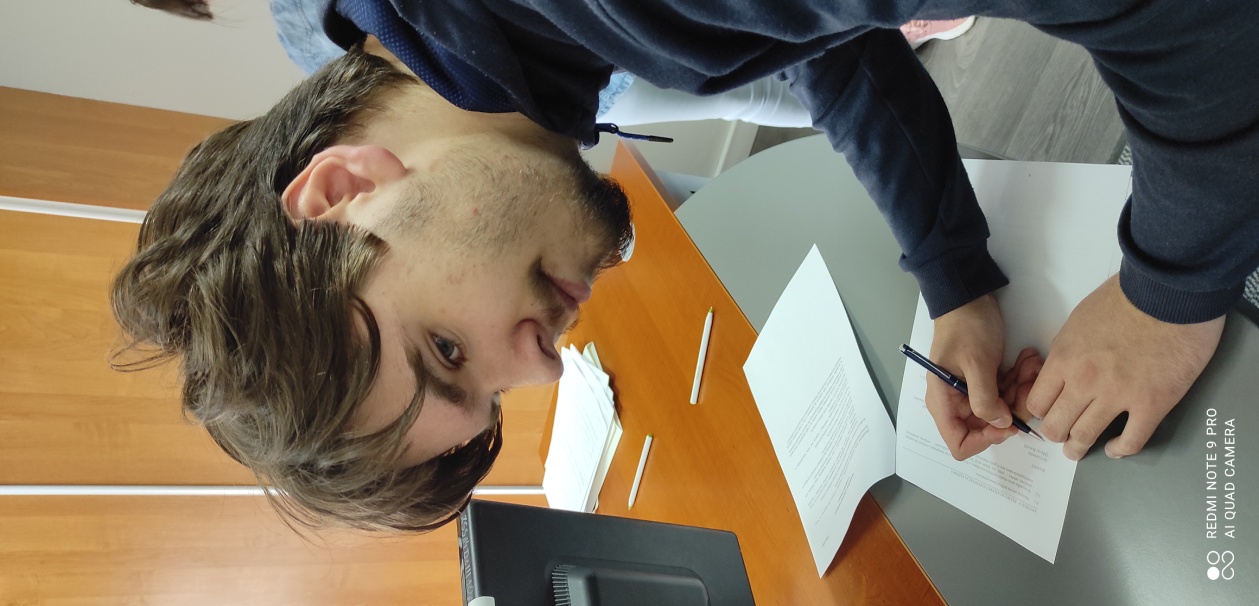 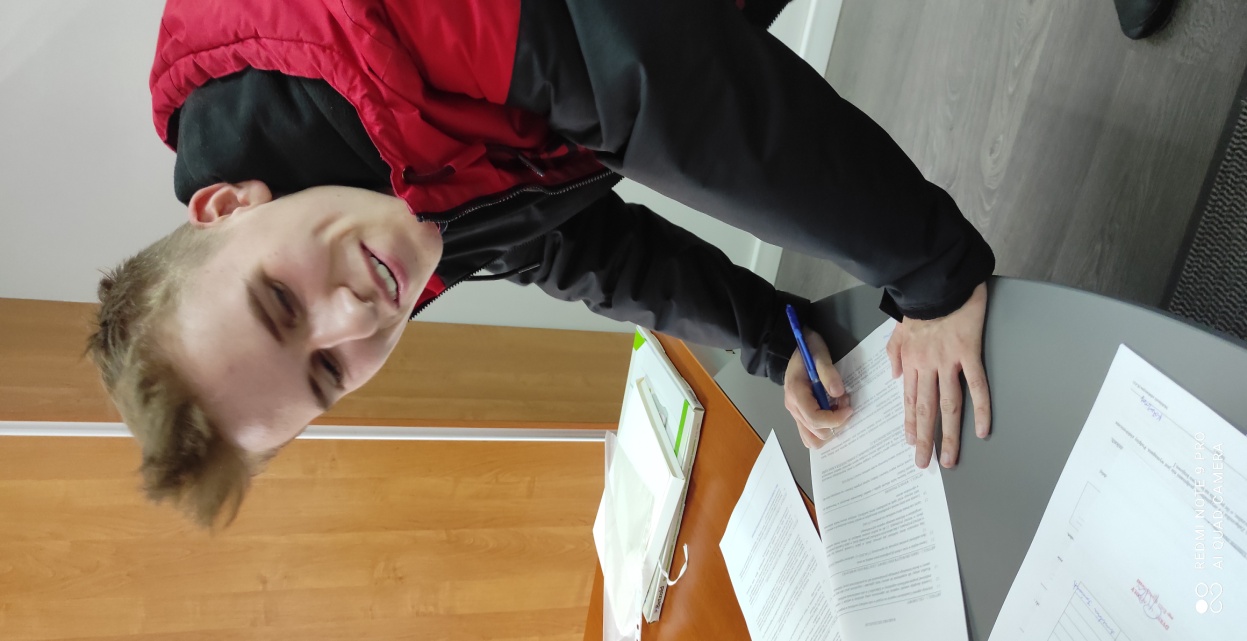 Ostatnie wskazówki od Pani wicedyrektor Anny Grabowskiej i wyjeżdżamy do Frankfurtu nad Odrą
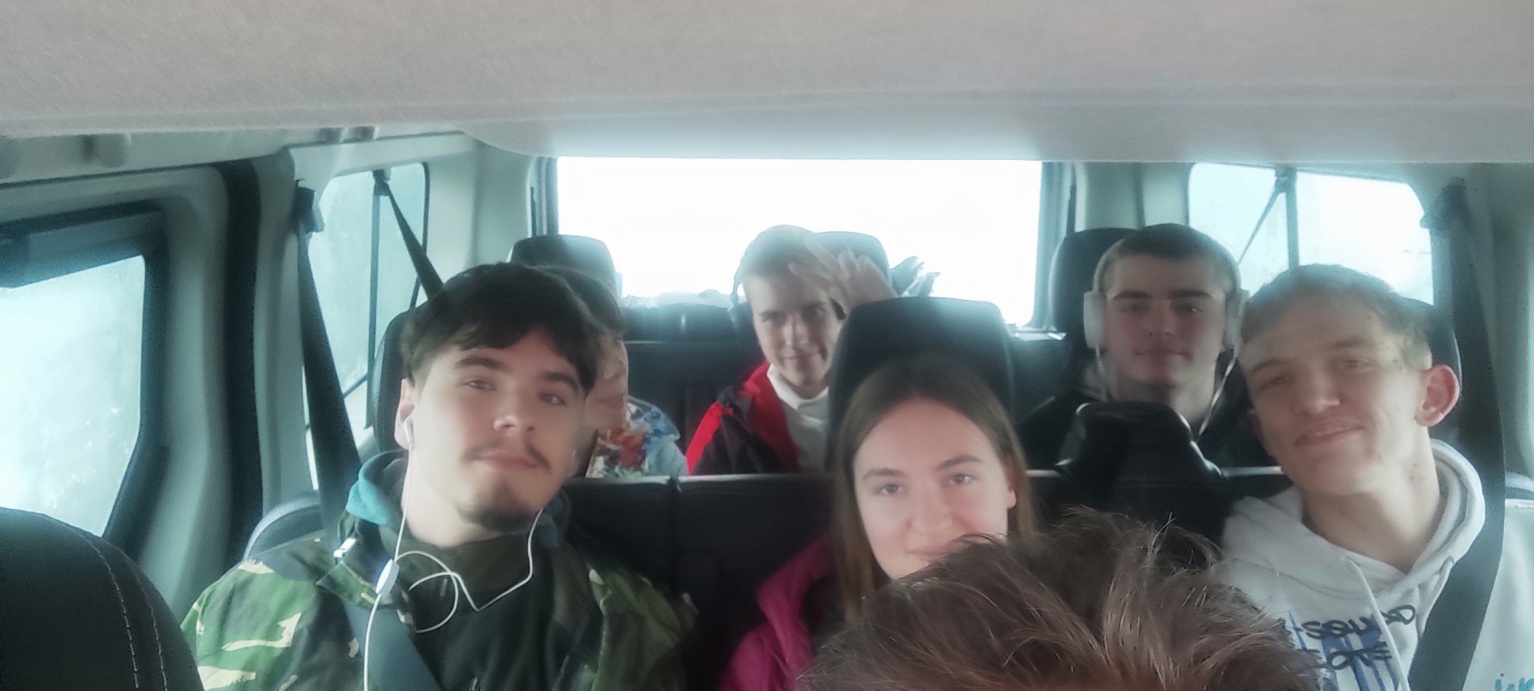 Pierwsza wizyta w IB spotkanie z koordynatorem panią Agatą Mianowany – Woźniak
Pierwsza odprawa – szef kuchni pan Jorgen i kierownik sali pani Silwana
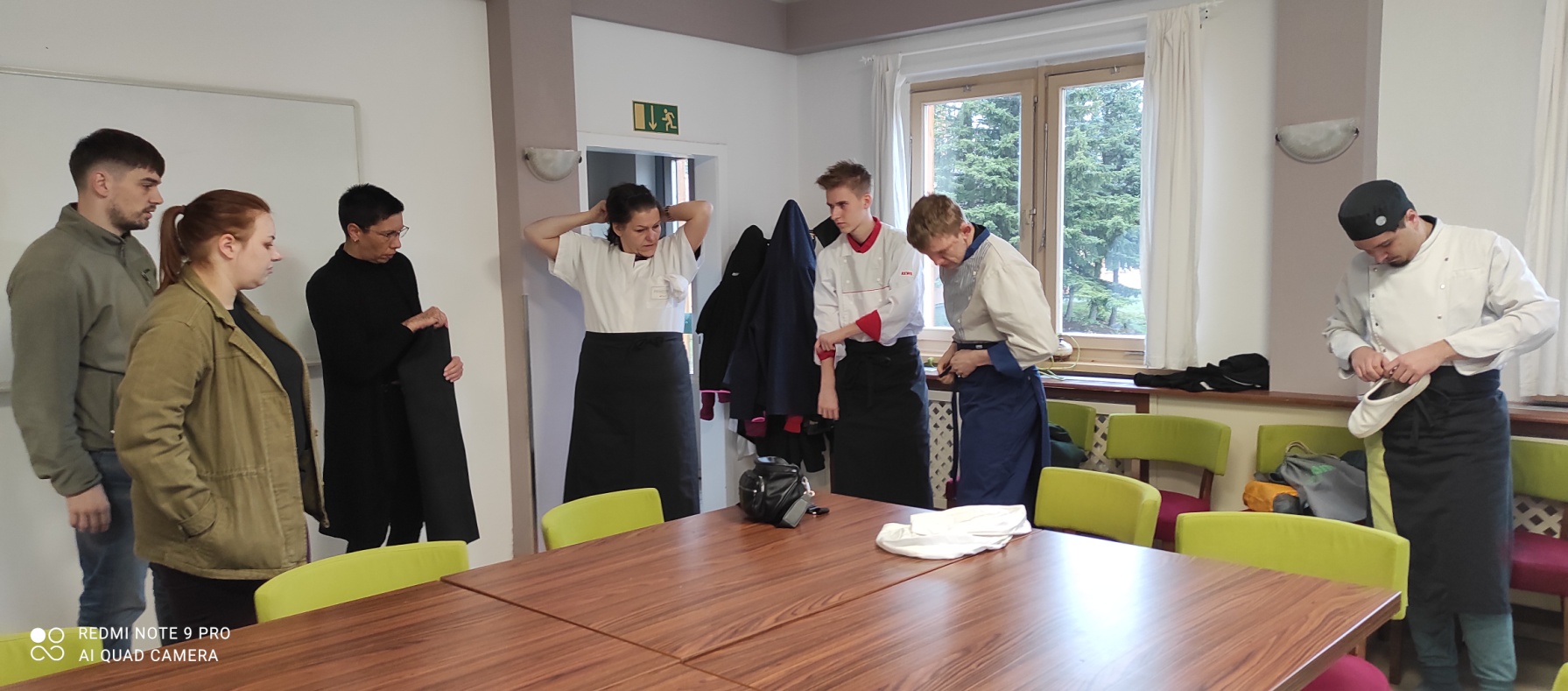 Serwis pod okiem Silwany 
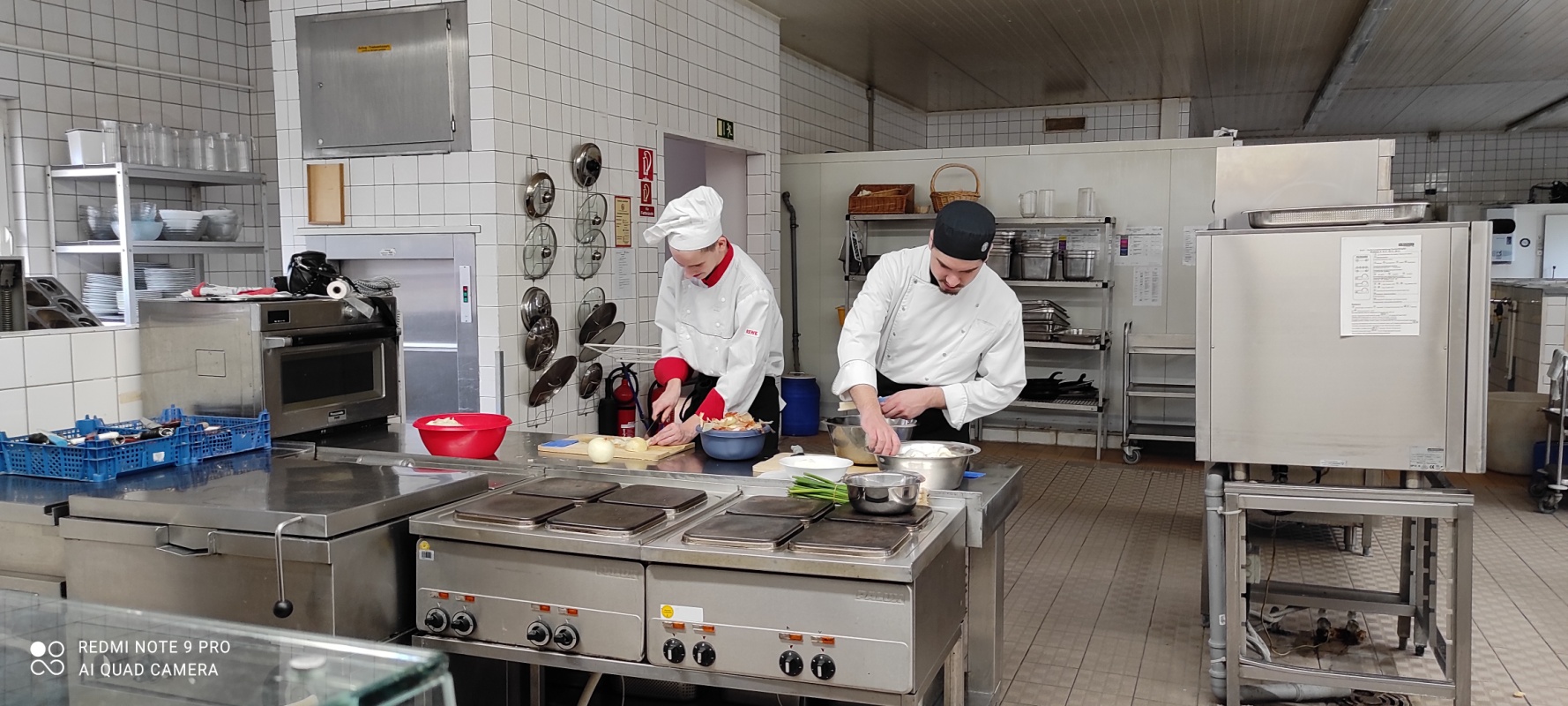 Praca zespołowa to podstawa 
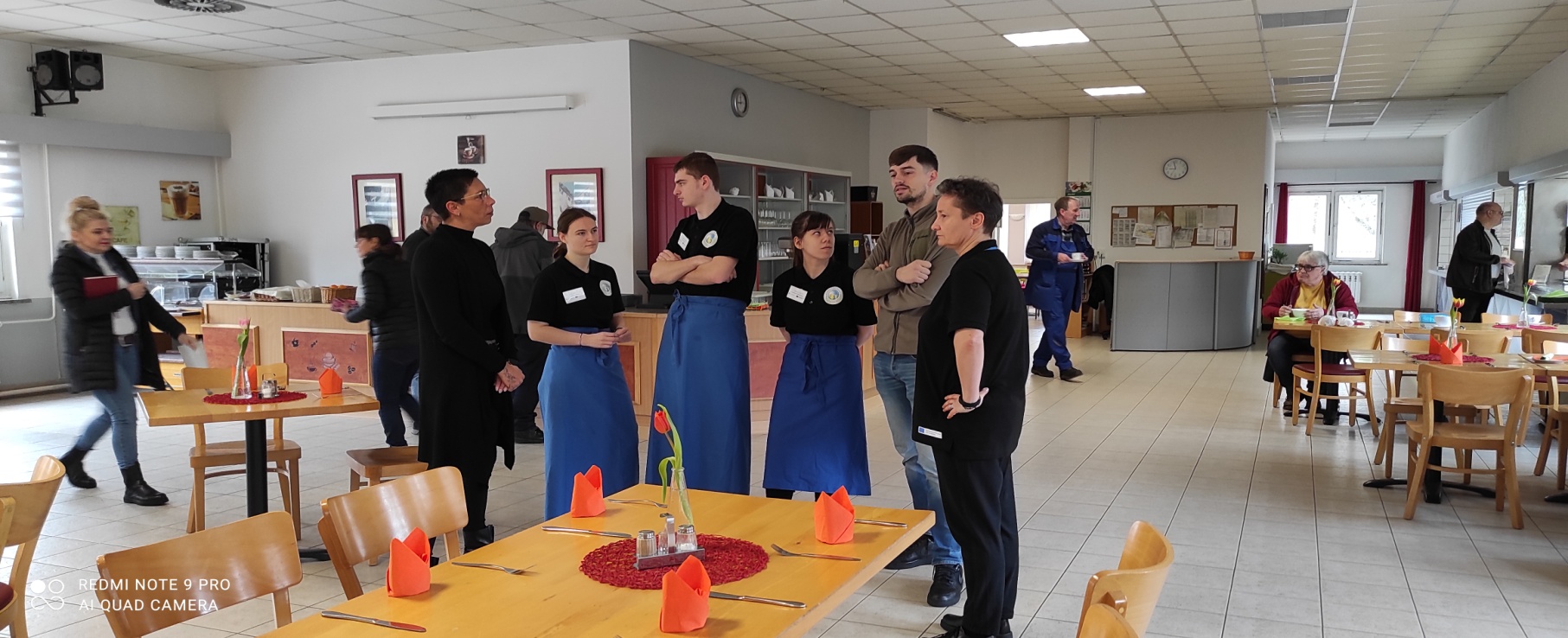 „Żonglujemy” talerzami 
Ufff…sala na przyjęcie gości gotowa 
Codzienna odprawa
Wycieczka na farmę mleczną
Poczęstunek na farmie
Spacer po Frankfurcie
Serwis
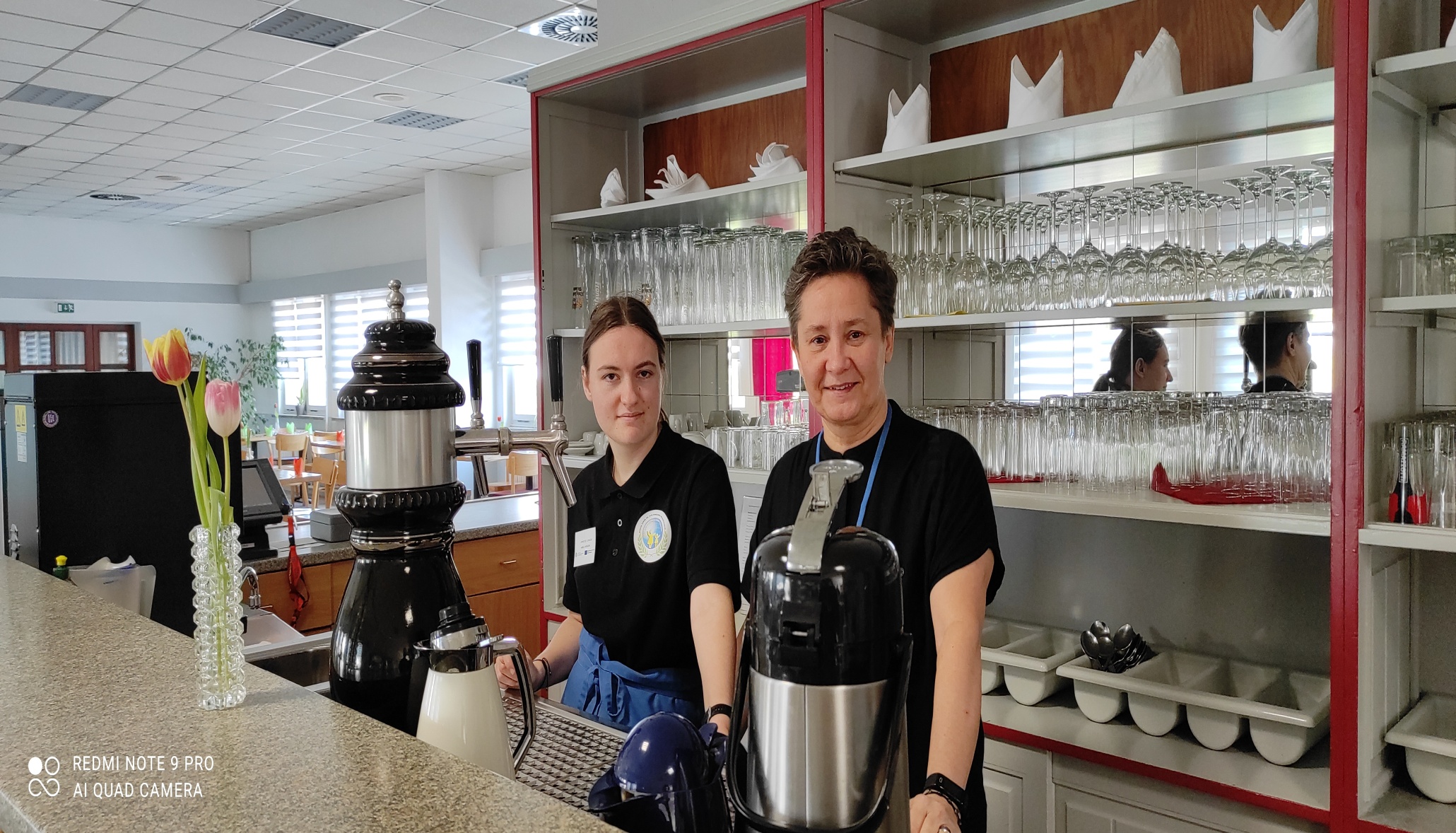 Przygotowanie do wydawania obiadu
Nauka składania serwet
Nauka nakrywania stołu
Poznajemy metody nauki naszych koleżanek i kolegów z Niemiec
Wspólny obiad i relaks po pracy
Kurs języka niemieckiego prowadzony przez panią Agatę
Niezapowiedziana wizyta  Dyrektora Szkoły Pana Emila Błaszkowskiego oraz Radnej Miasta Gorzów Pani Anny Kozak - monitorowanie naszych działań, pracy, zdobywanych umiejętności itp.
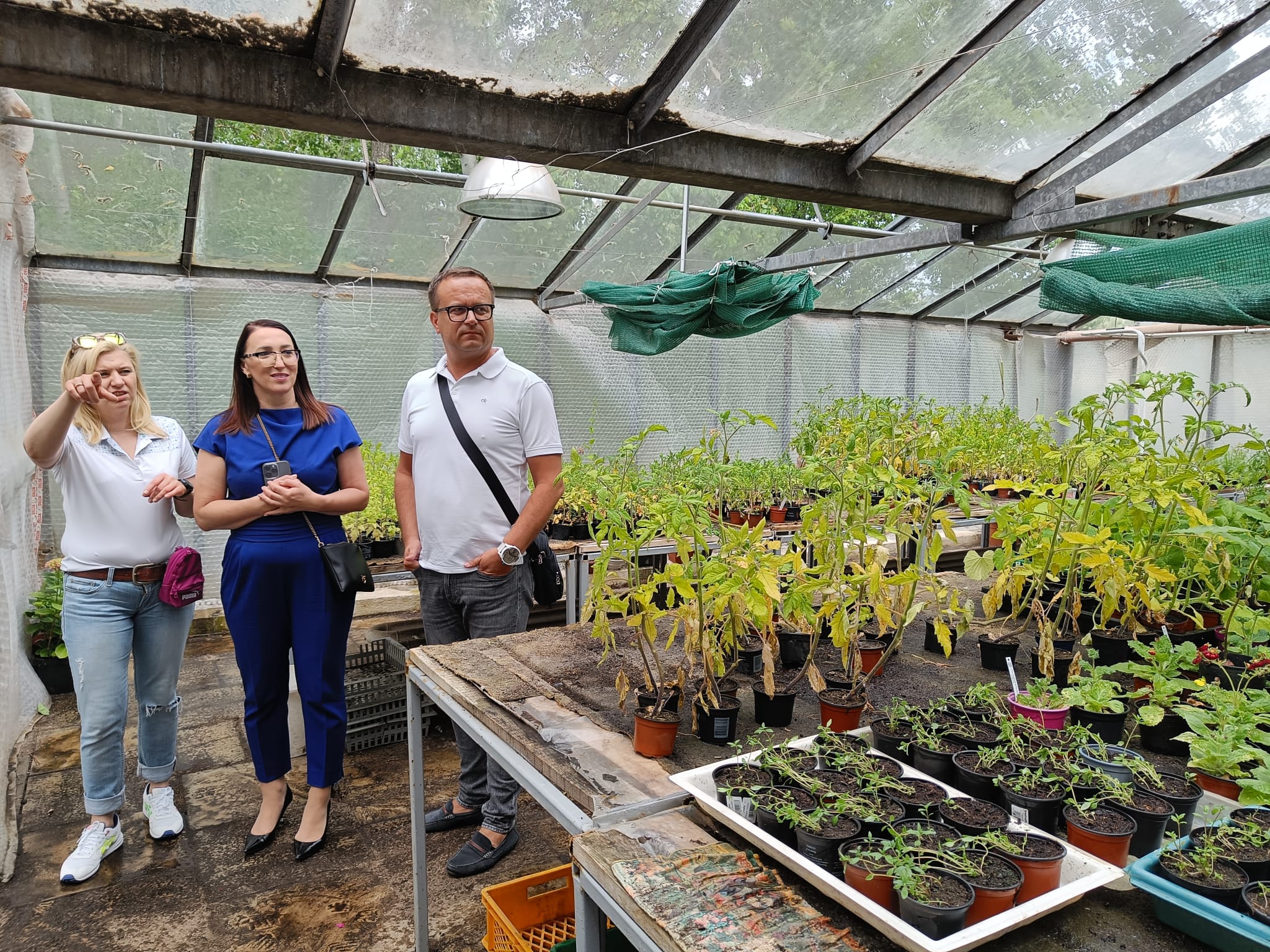 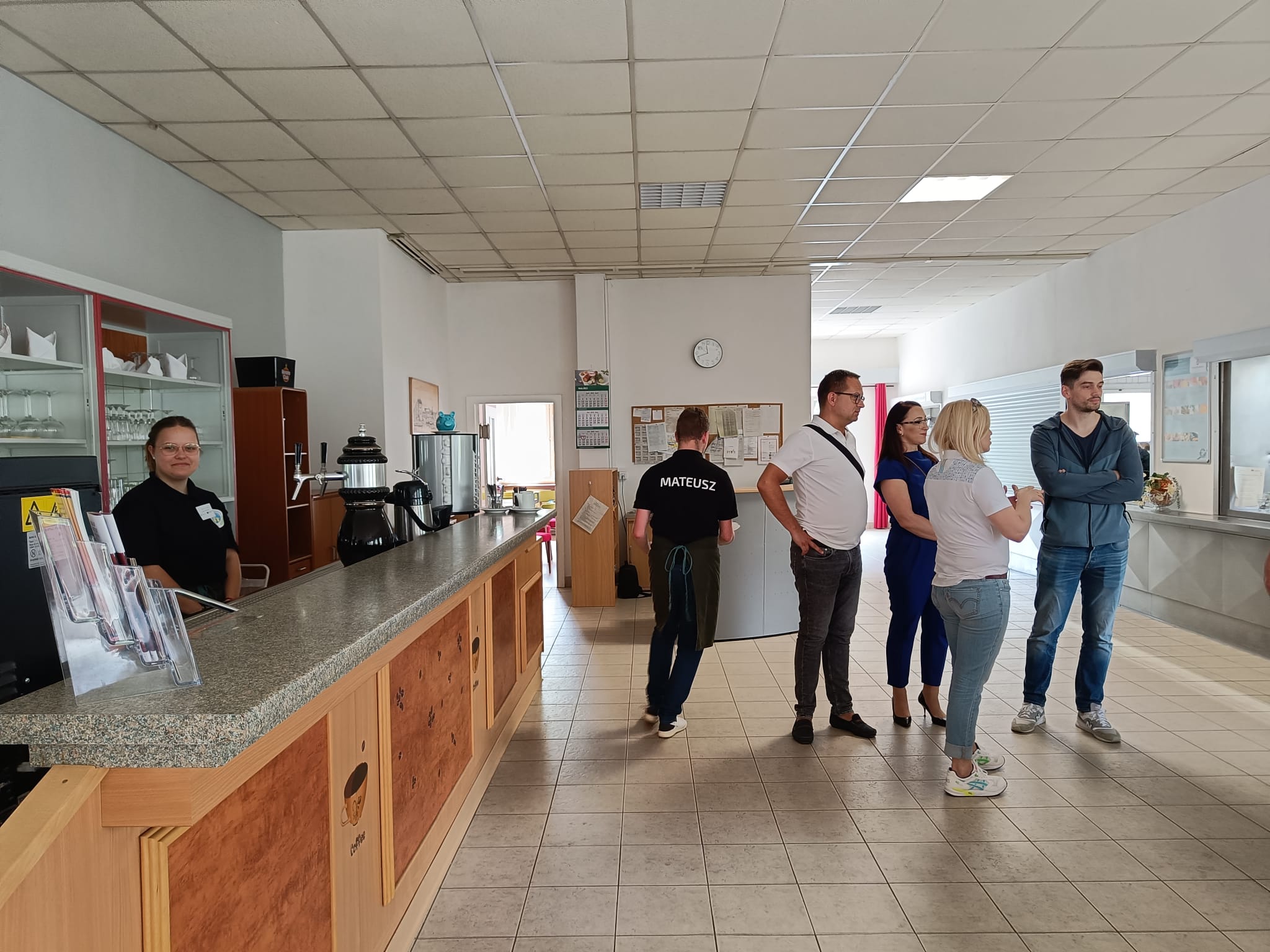 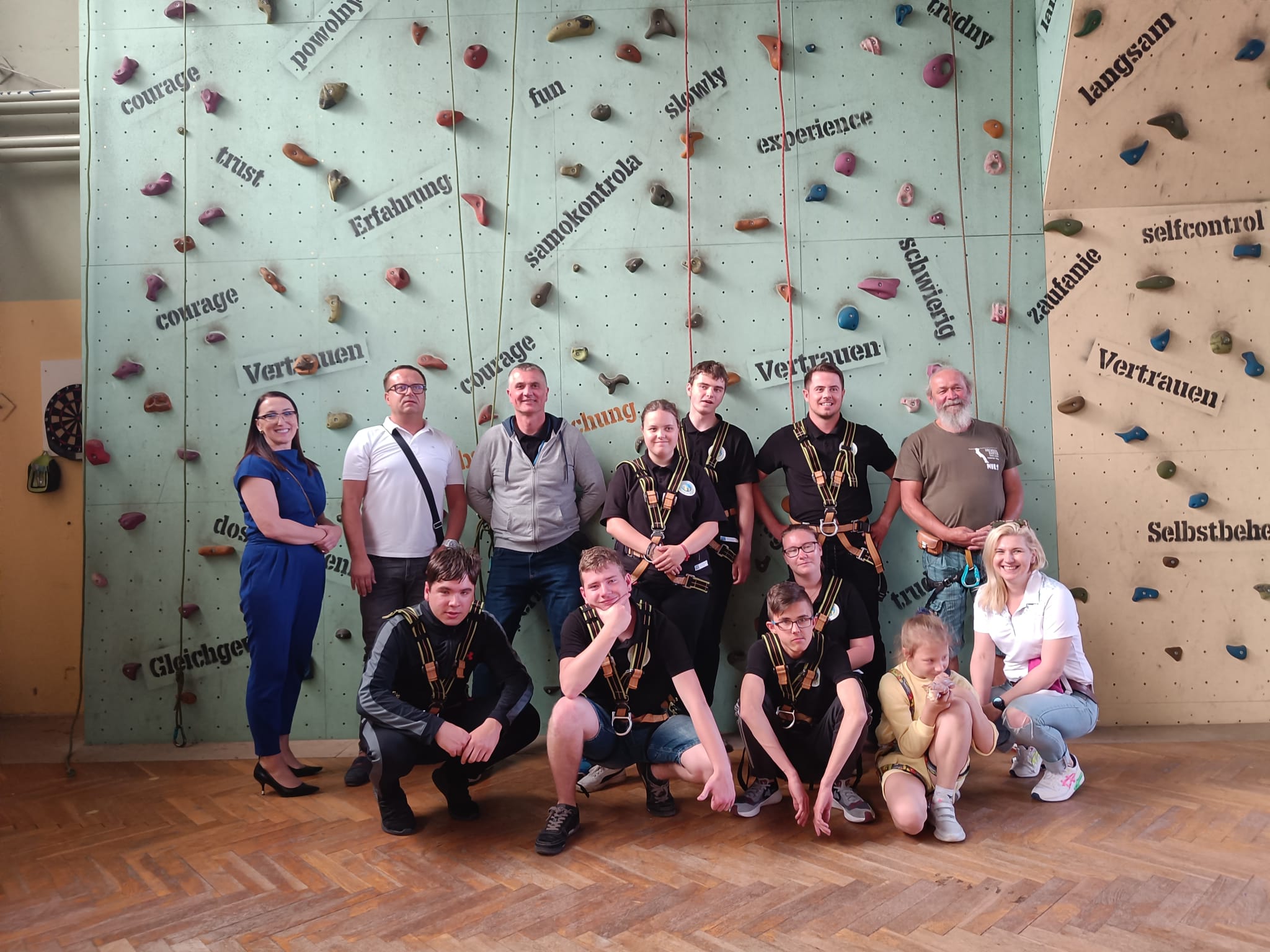 Spacer do Słubic
Wycieczka całodniowa do Berlina stolicy Niemiec
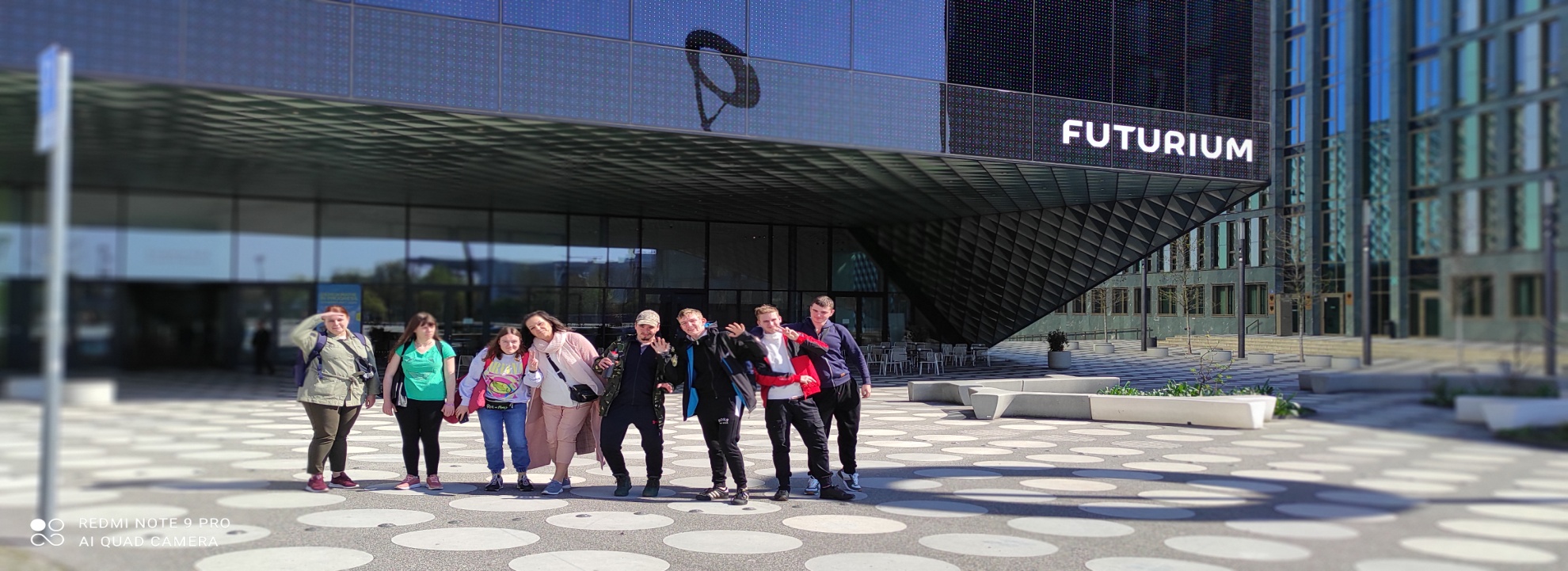 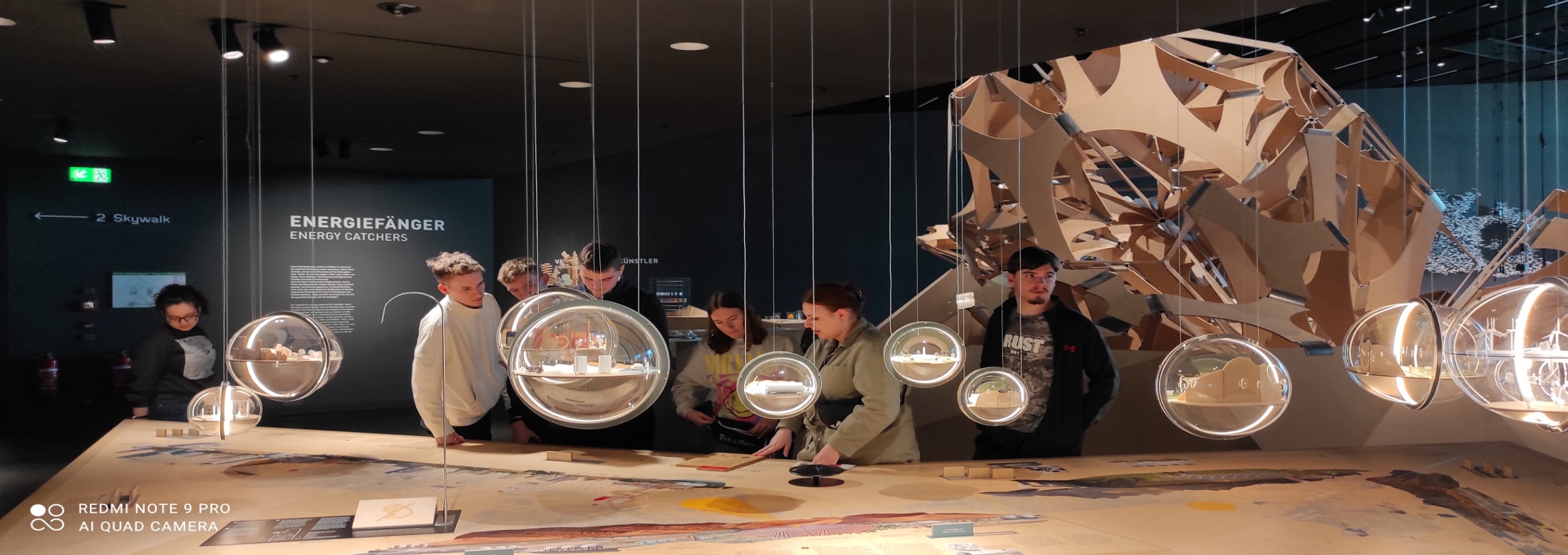 Dokumentowanie przez naszych uczniów naszej mobilności 
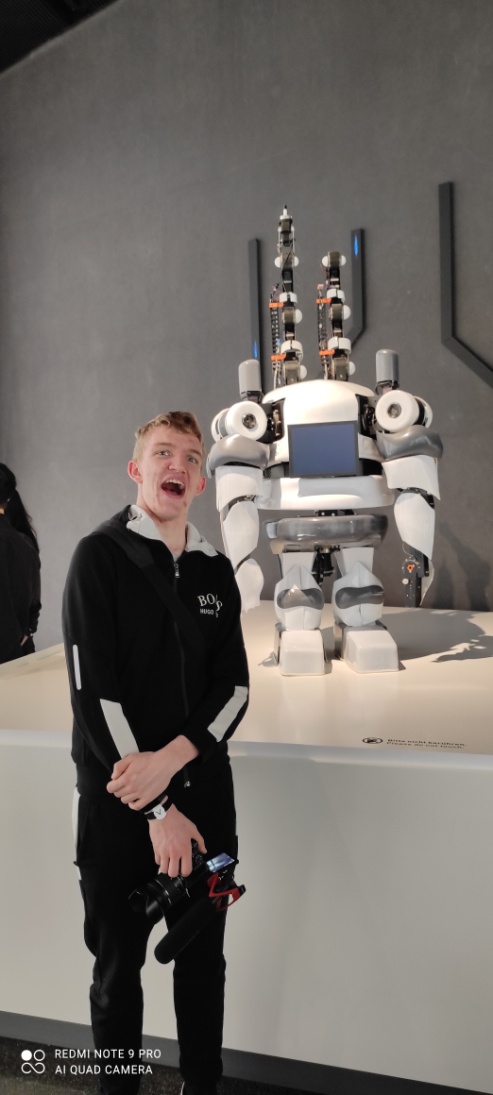 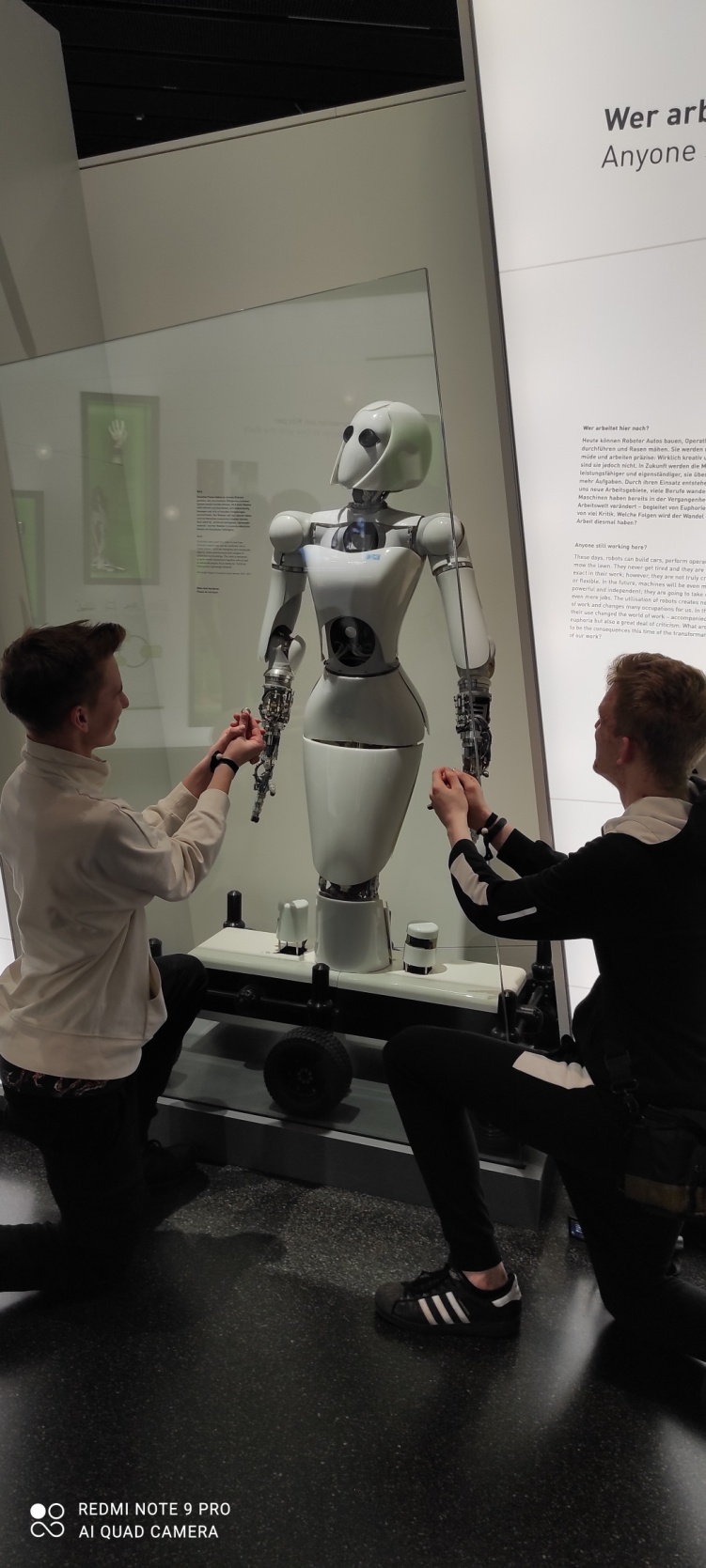 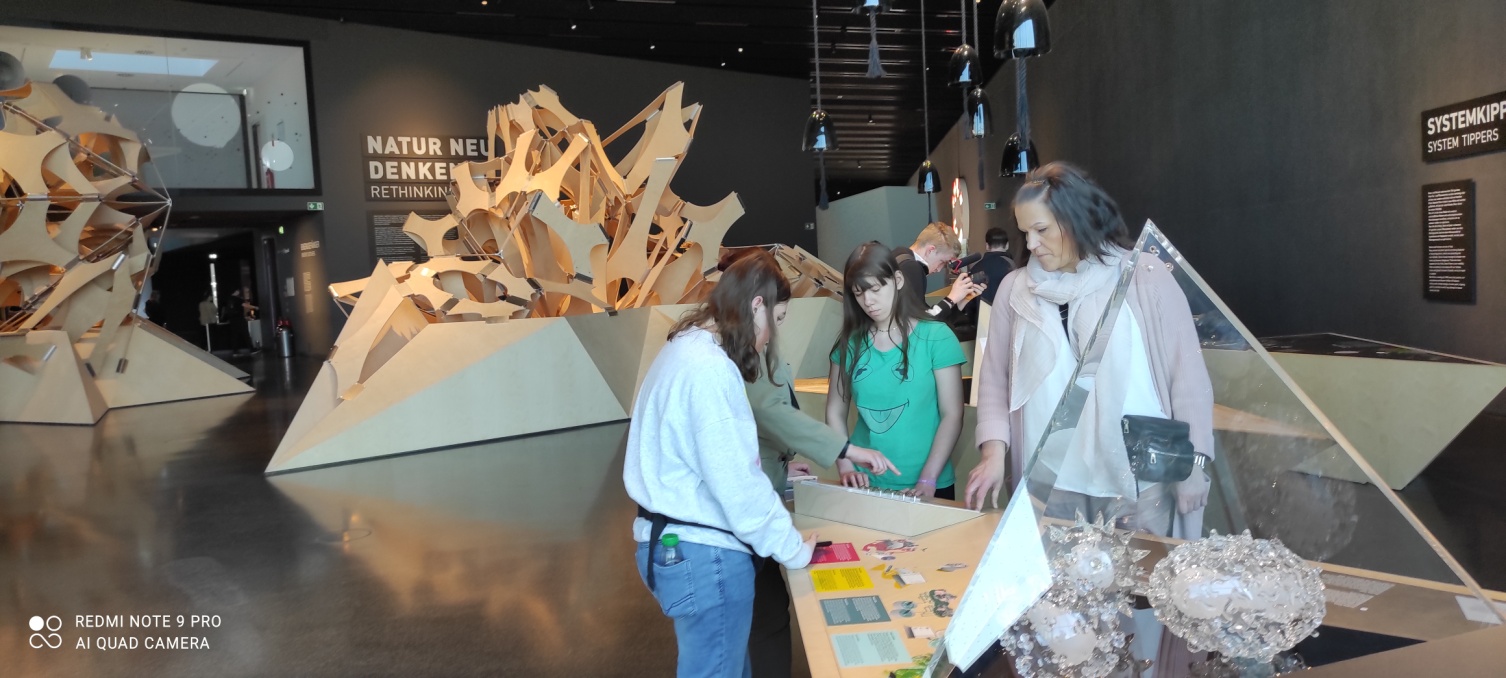 Wirtualny czas relaksu
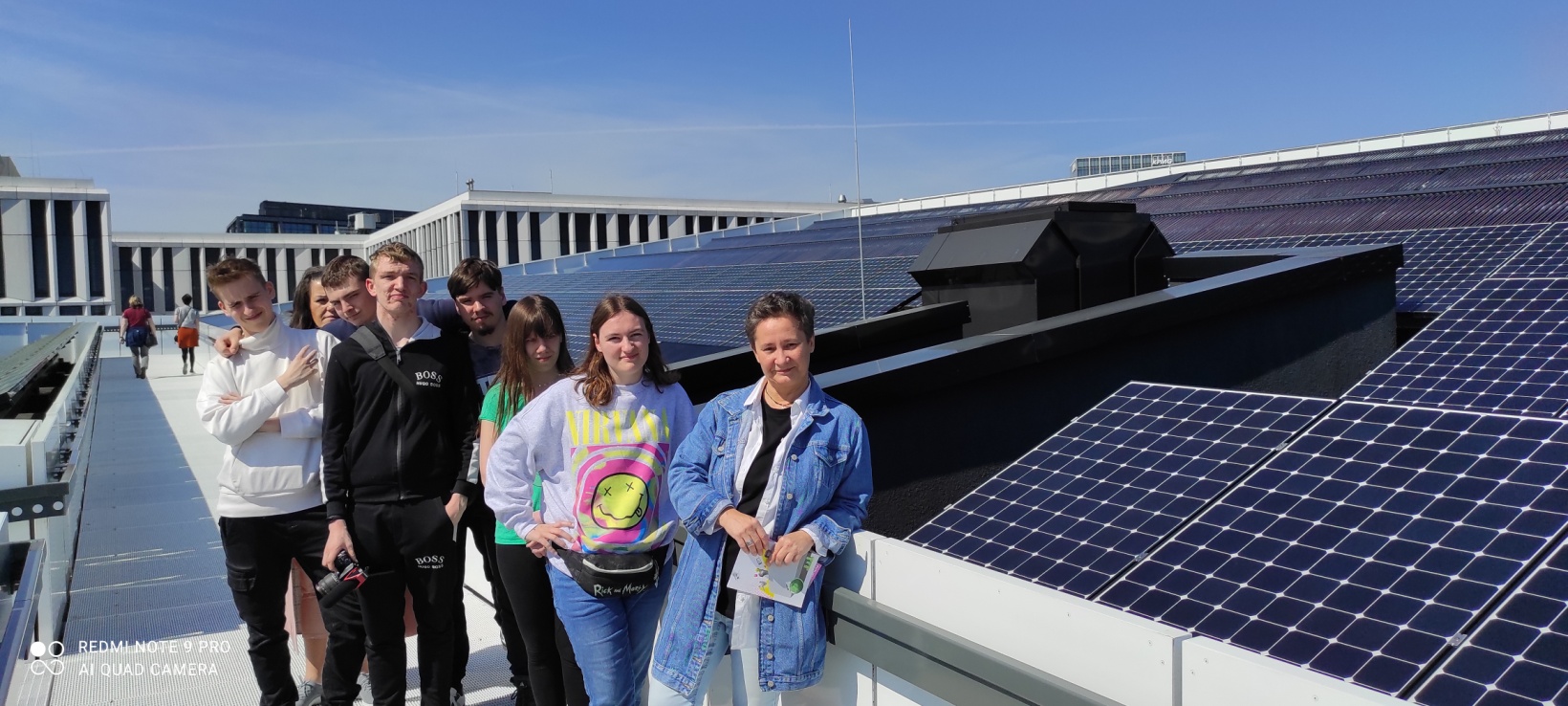 Widok z dachu
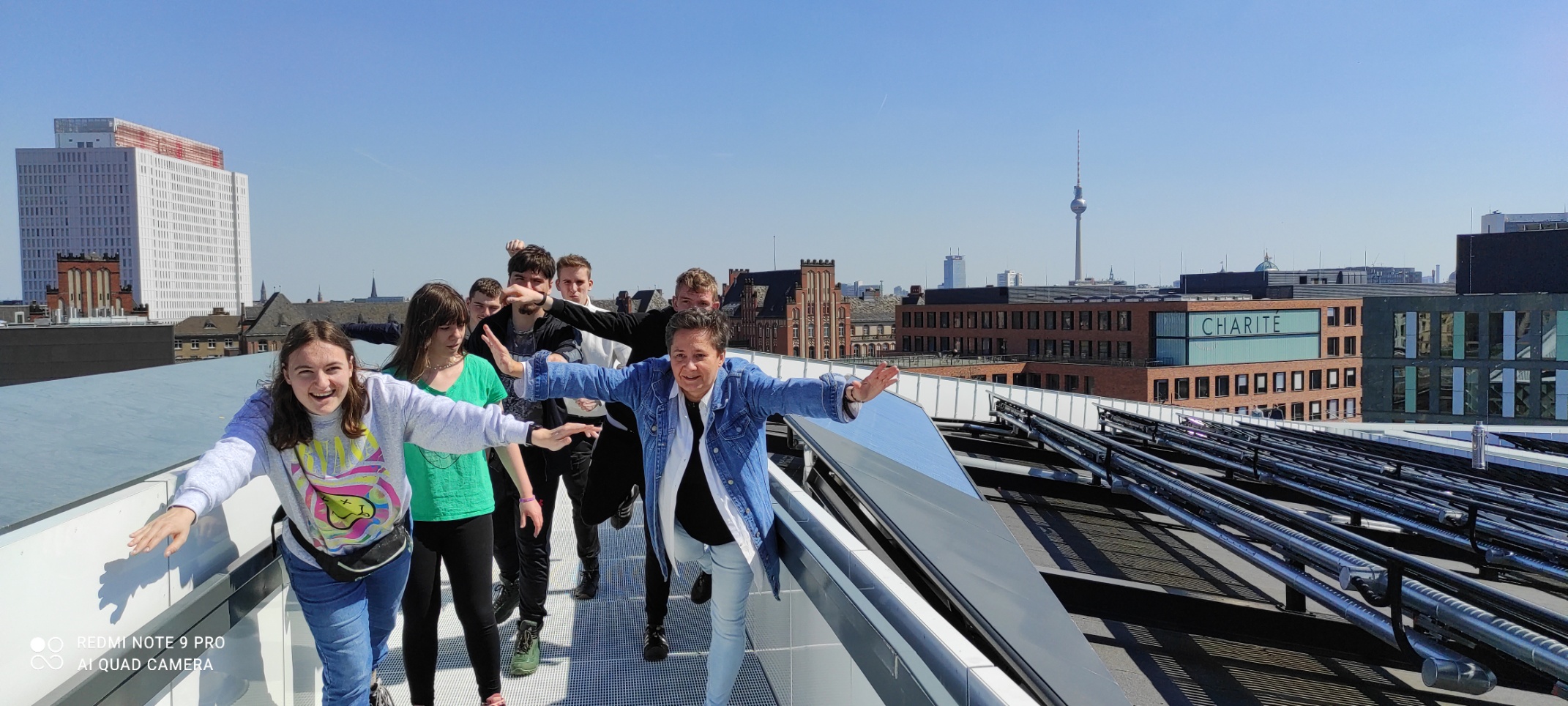 Siedziba Niemieckiego Parlamentu -Bundestag
Brama Brandenburska
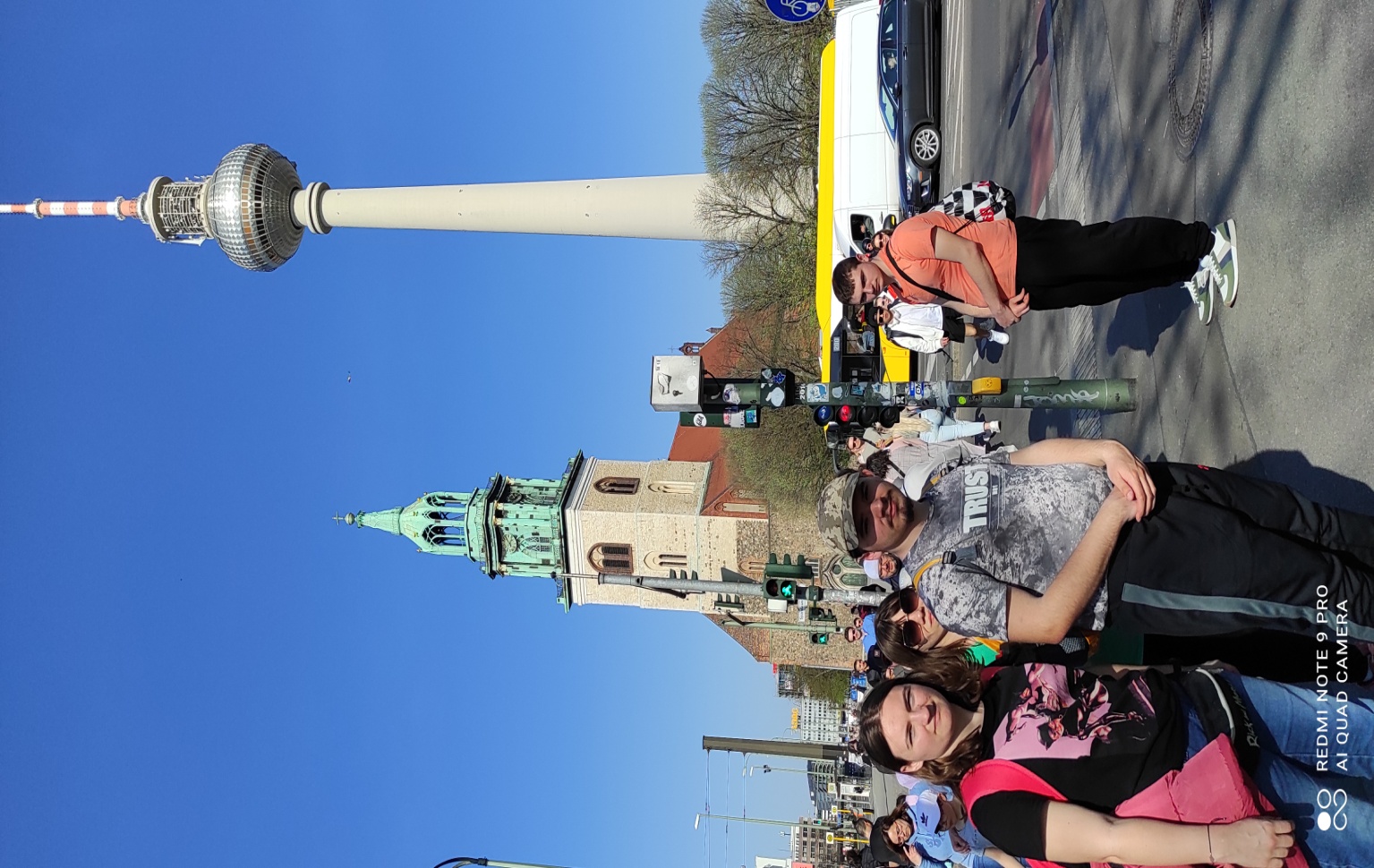 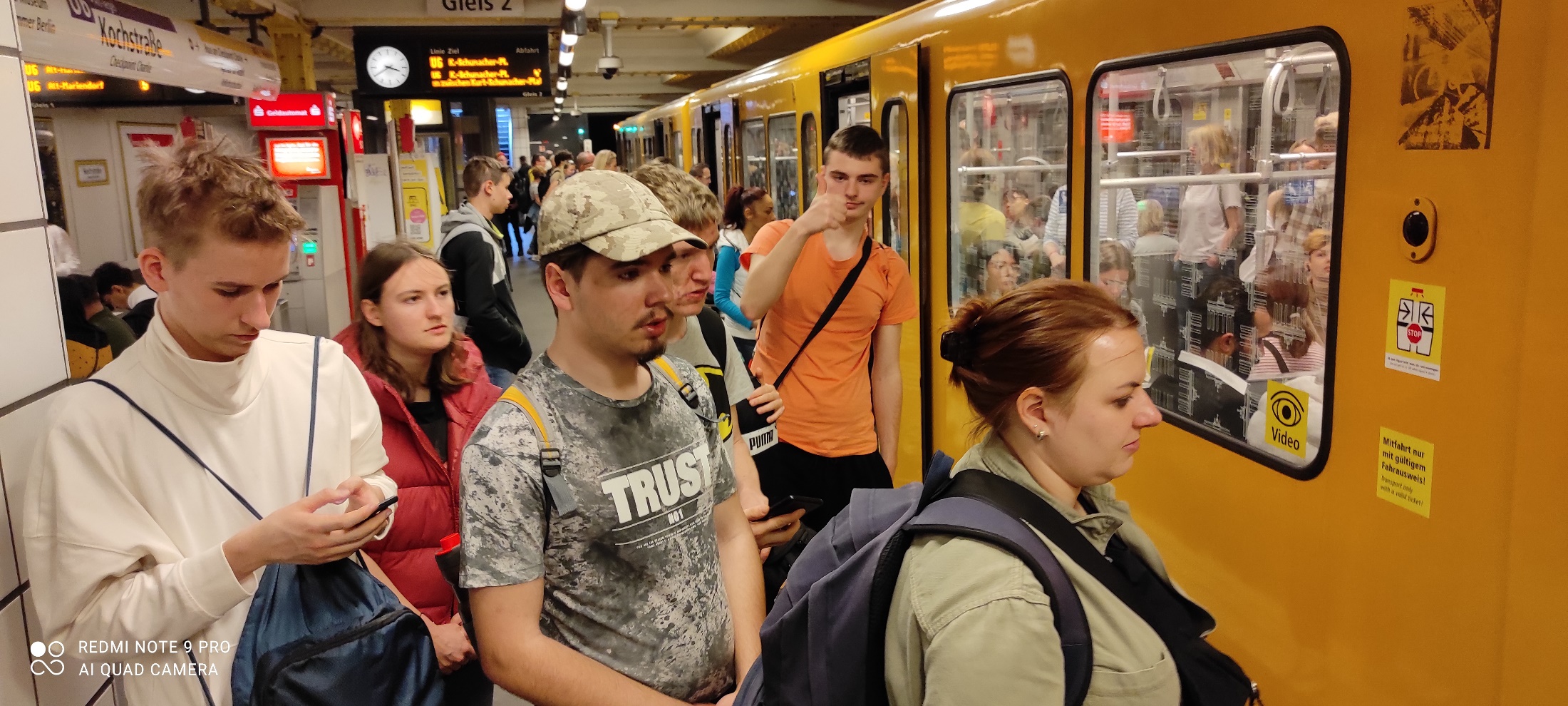 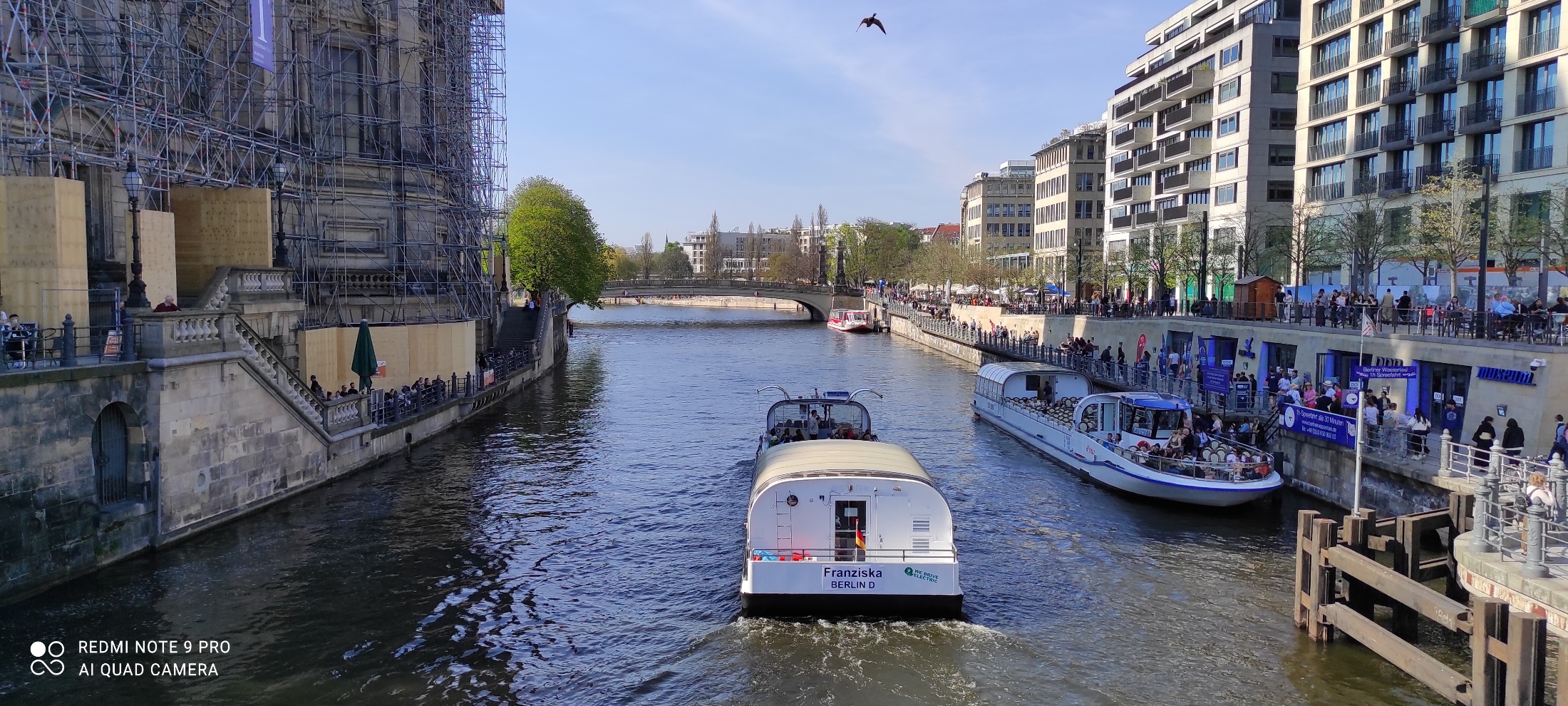 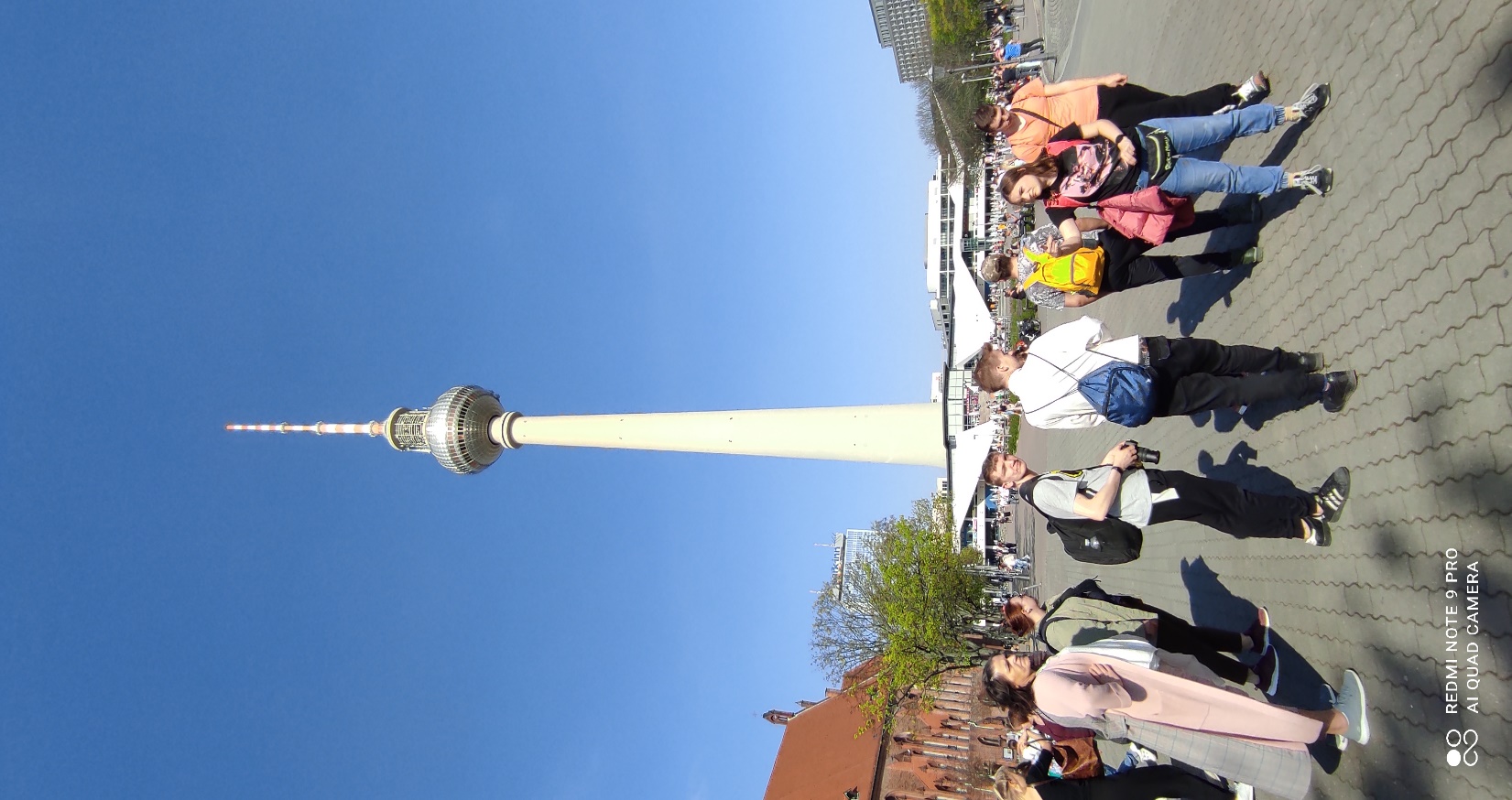 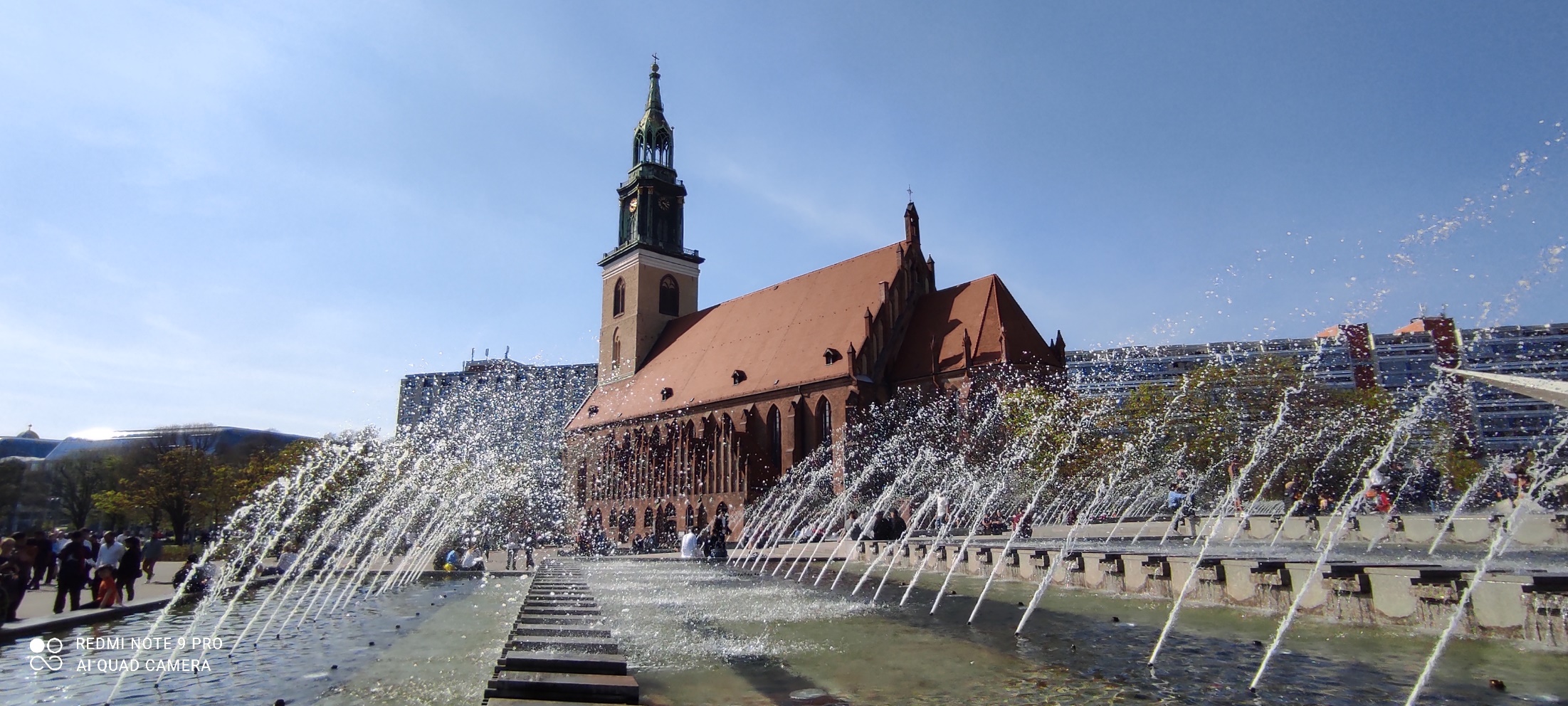 Gofry na dobry początek dnia
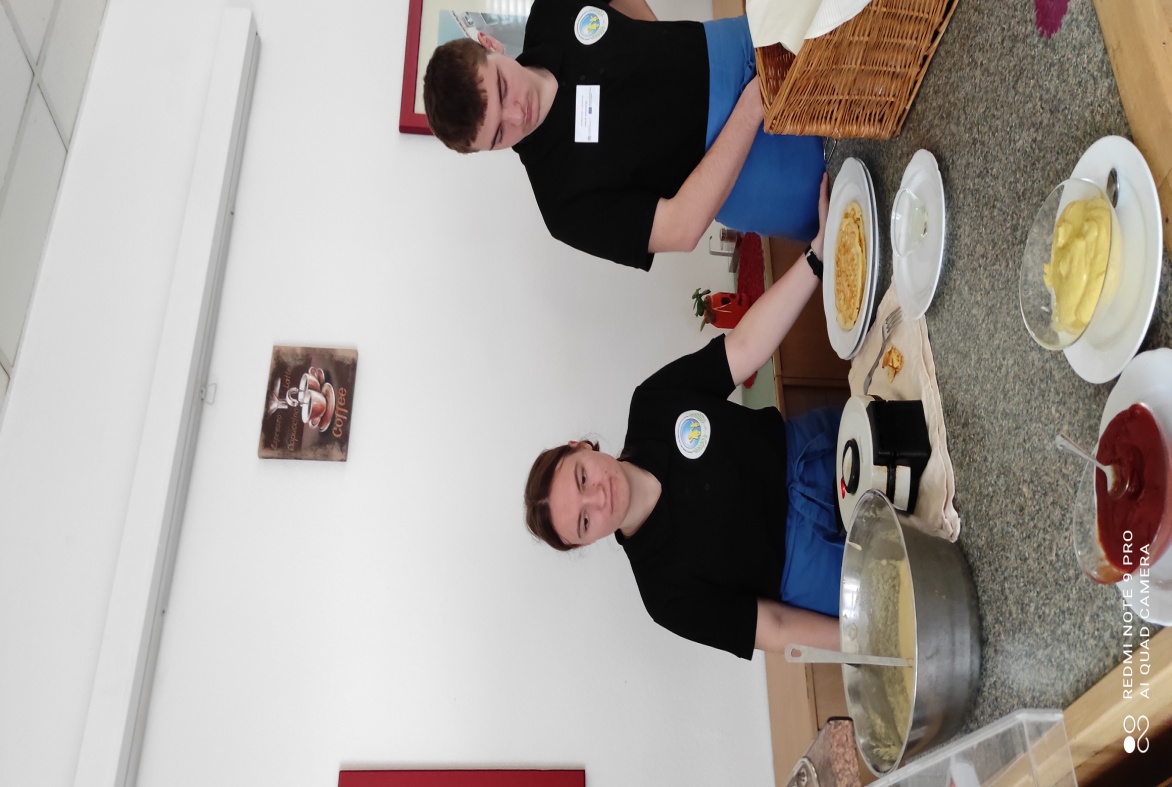 Klasa hotelarska odbywa praktykę w hotelu Grünhof
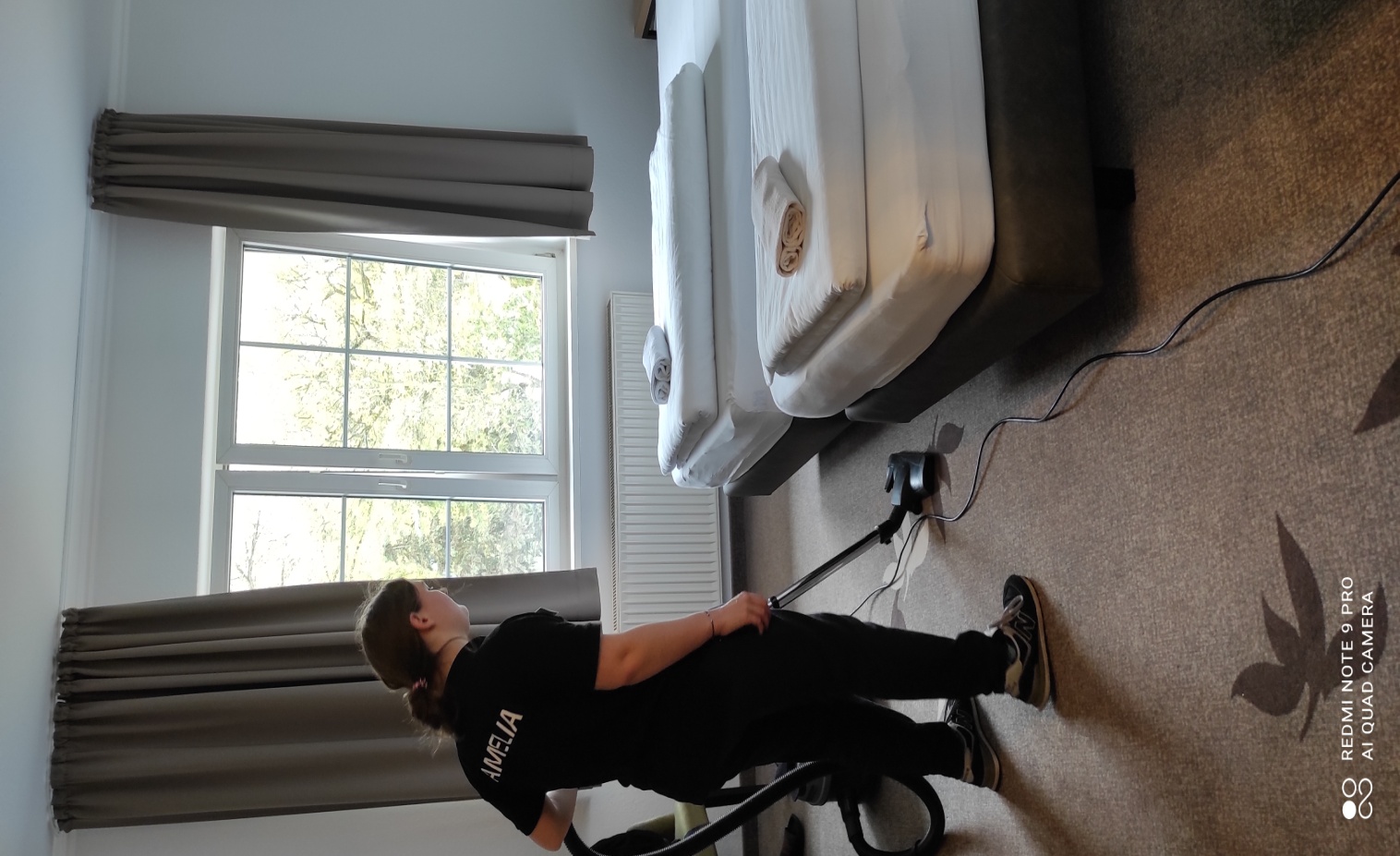 Uczymy się od najlepszych czyli od pani Małgosi - obsługi hotelowej
Ścianka wspinaczkowa – pokonujemy swoje lęki i słabości.
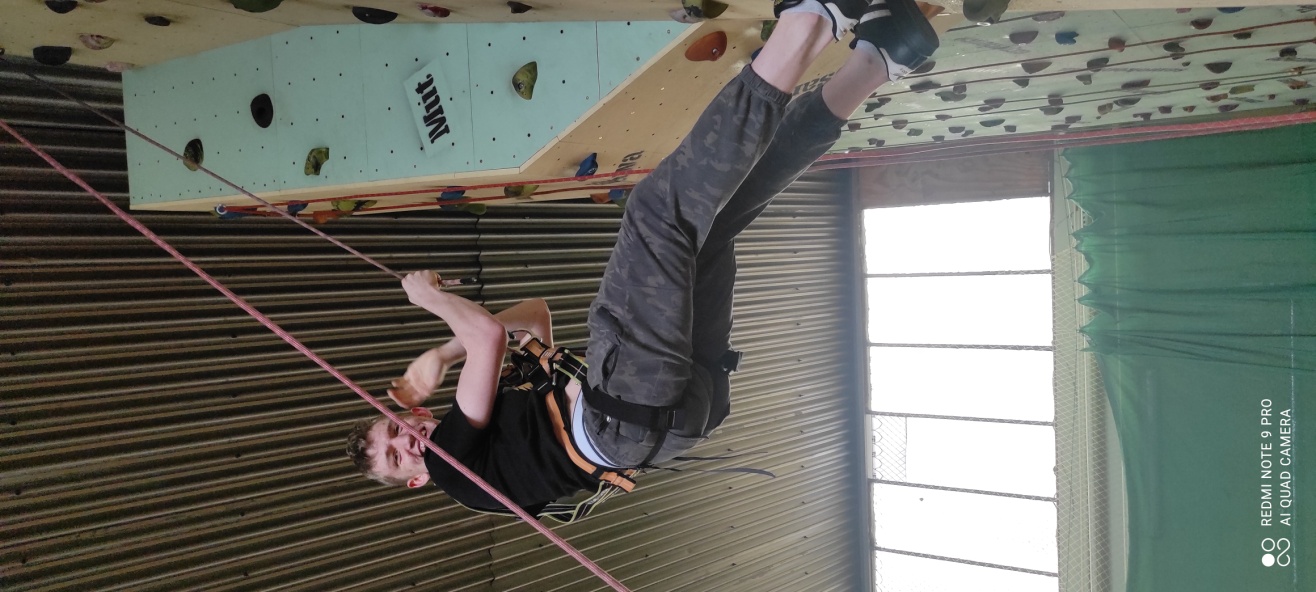 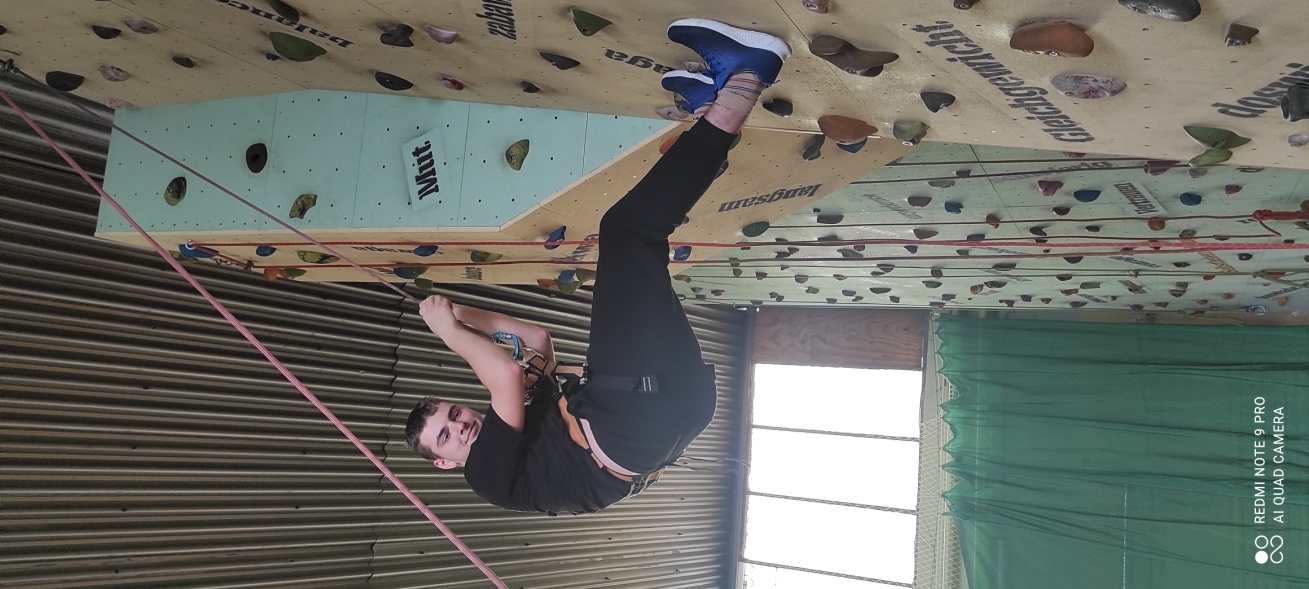 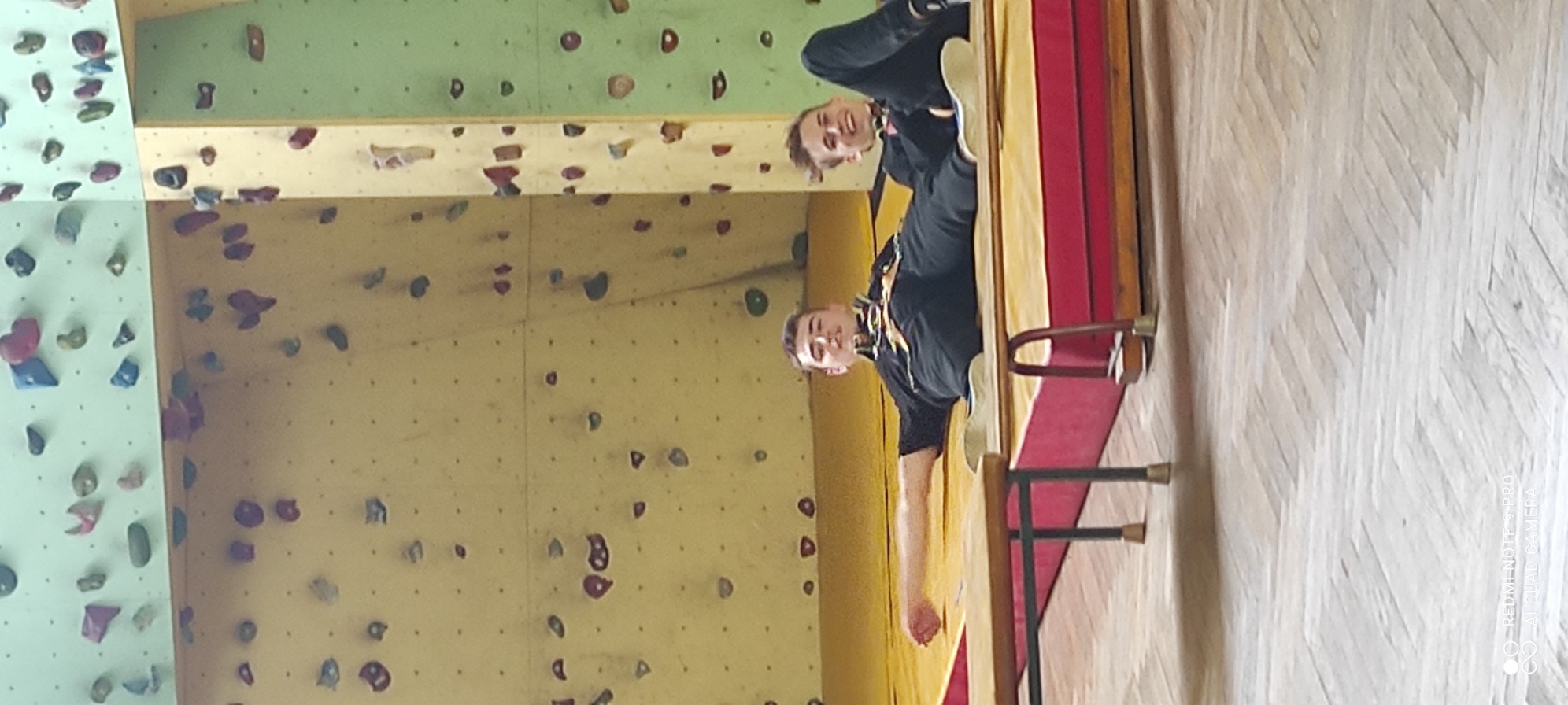 Dbamy również o środowisko segregując odpady i korzystając z recyklingu…
Wieczorne dokumentowanie i transferowanie naszych działań 
Pożegnanie – wręczenie certyfikatów
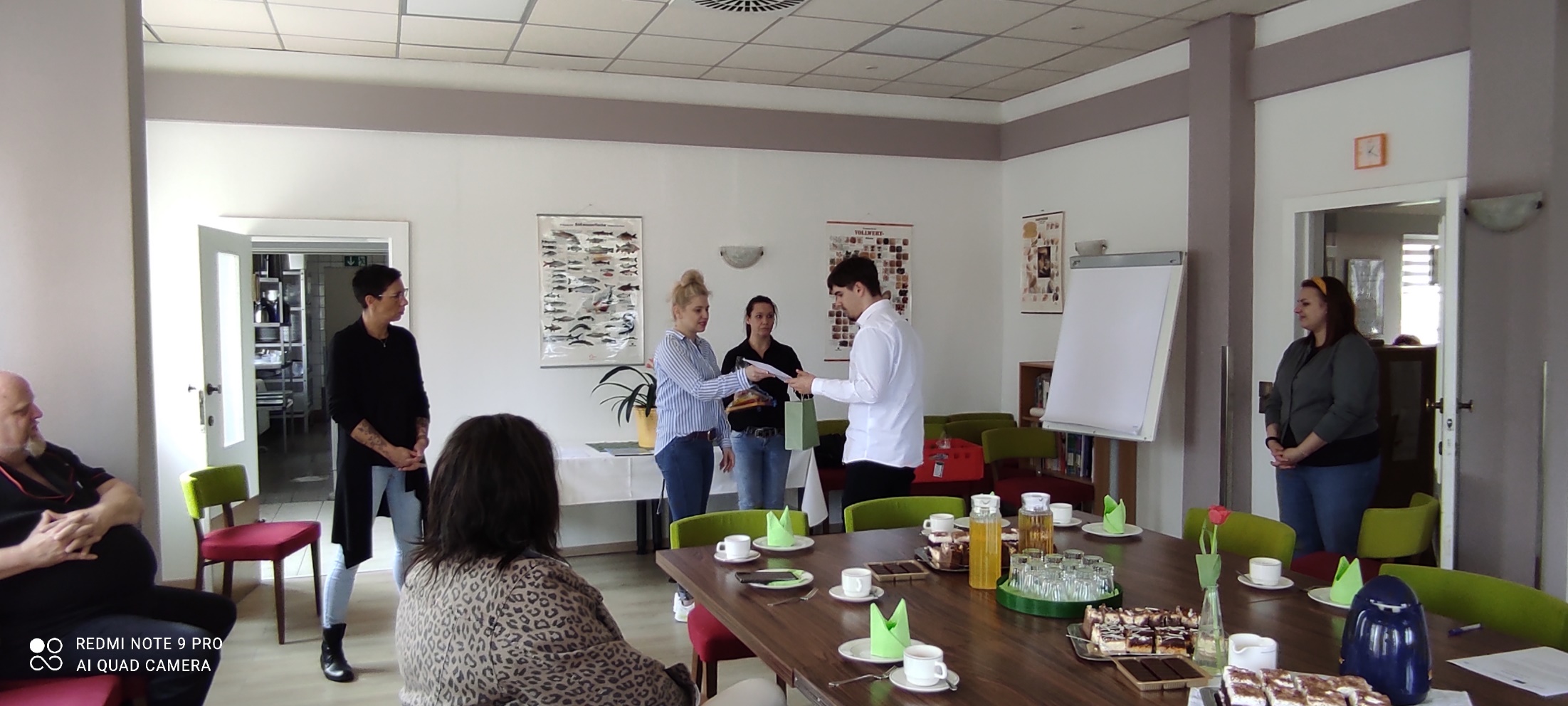 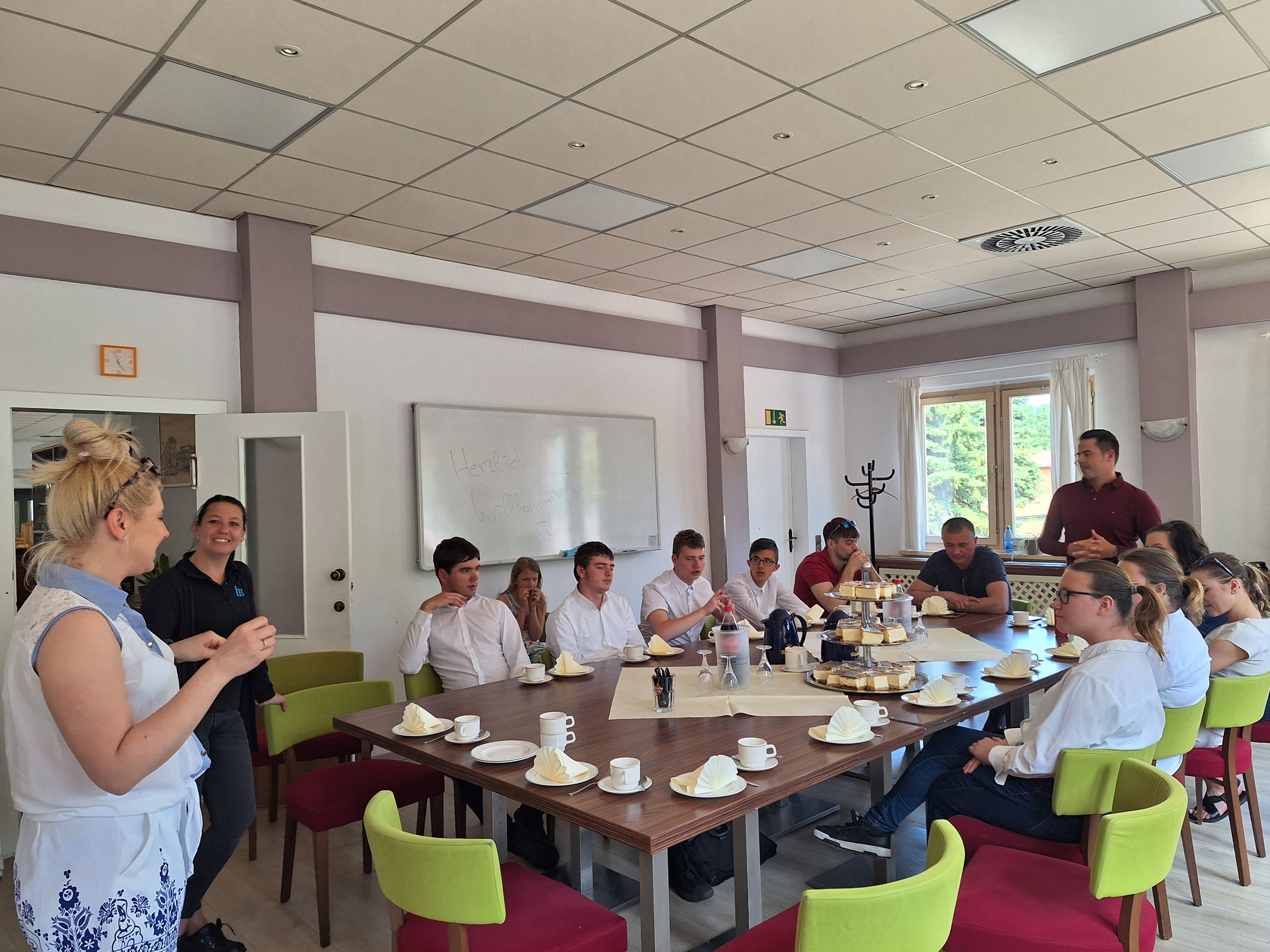 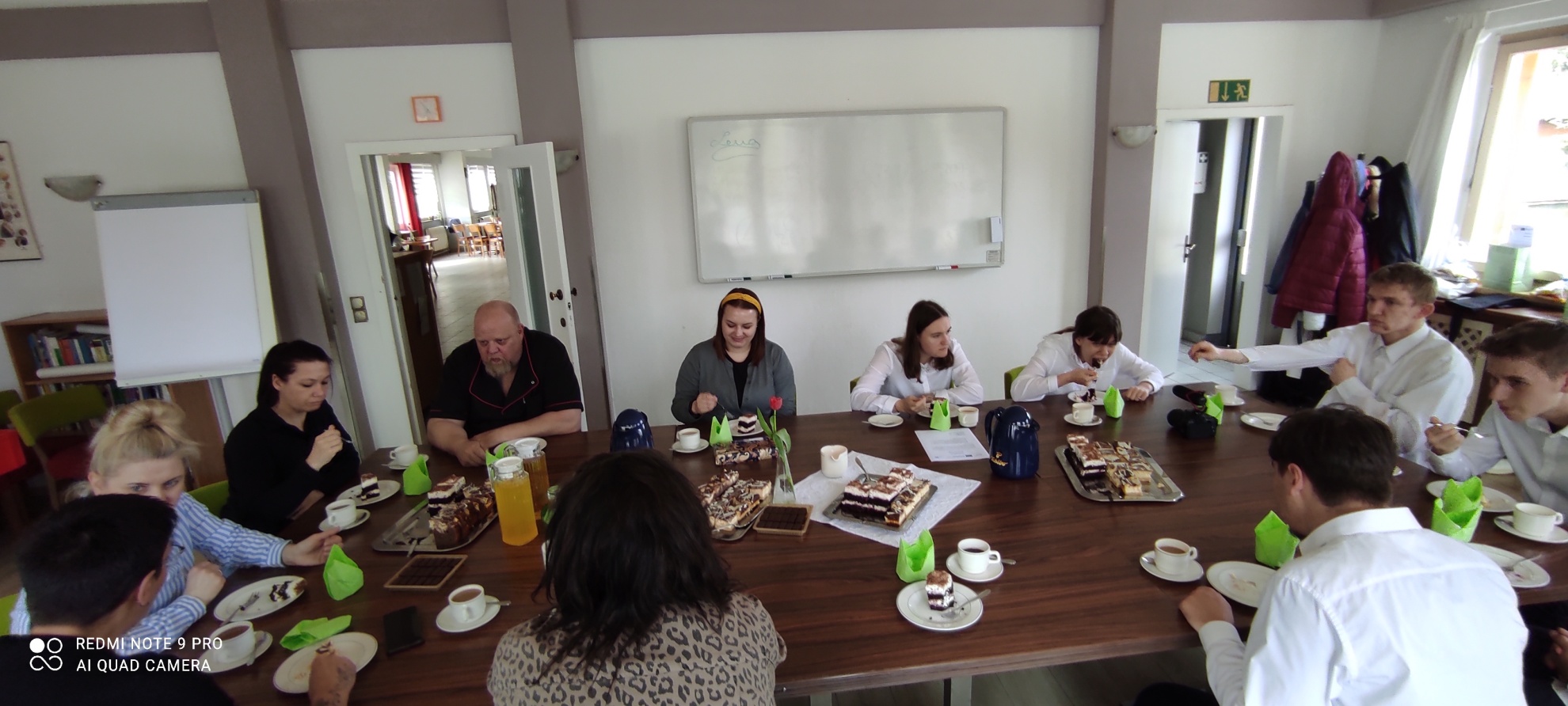 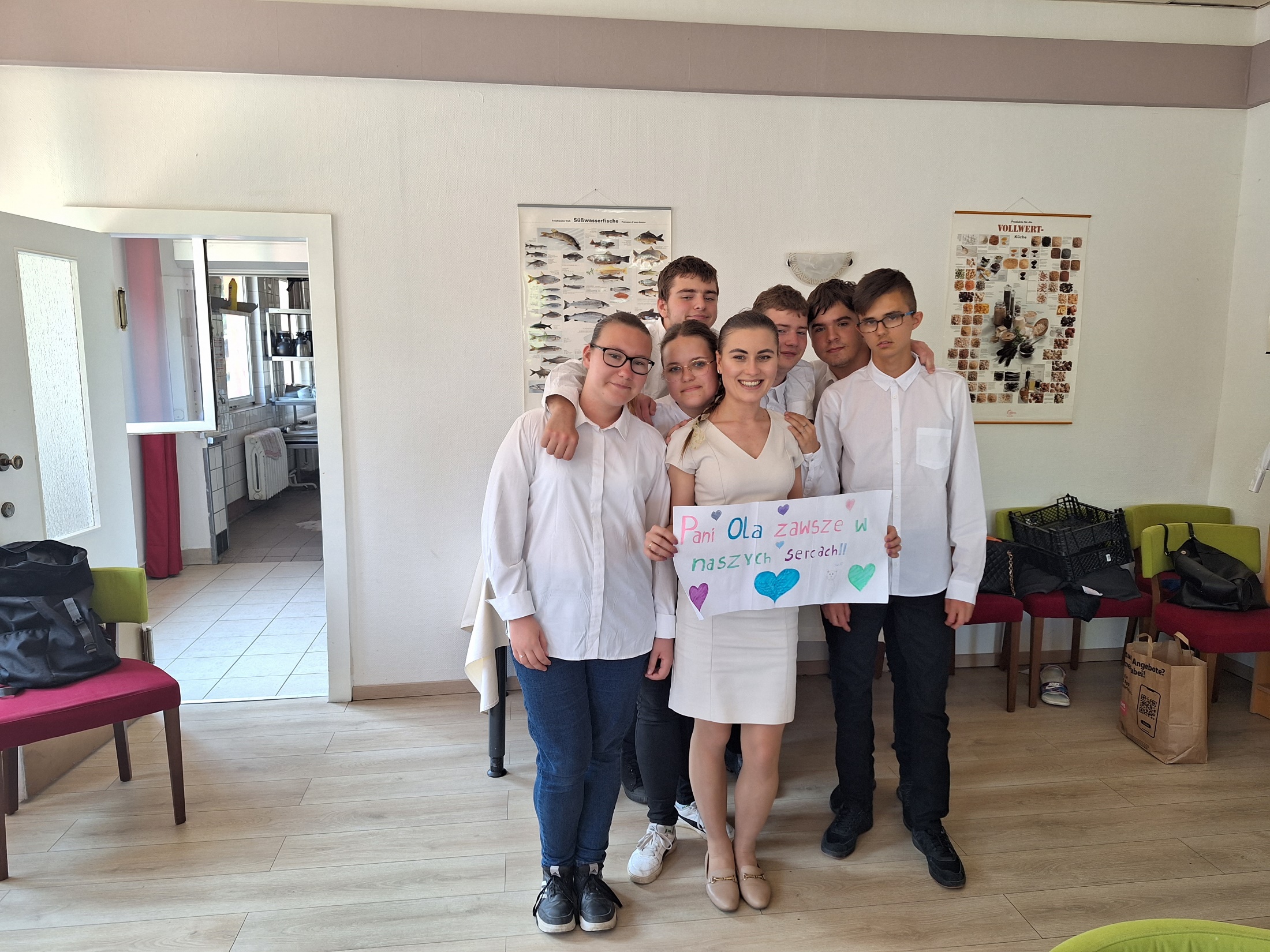 Park dzikich zwierząt
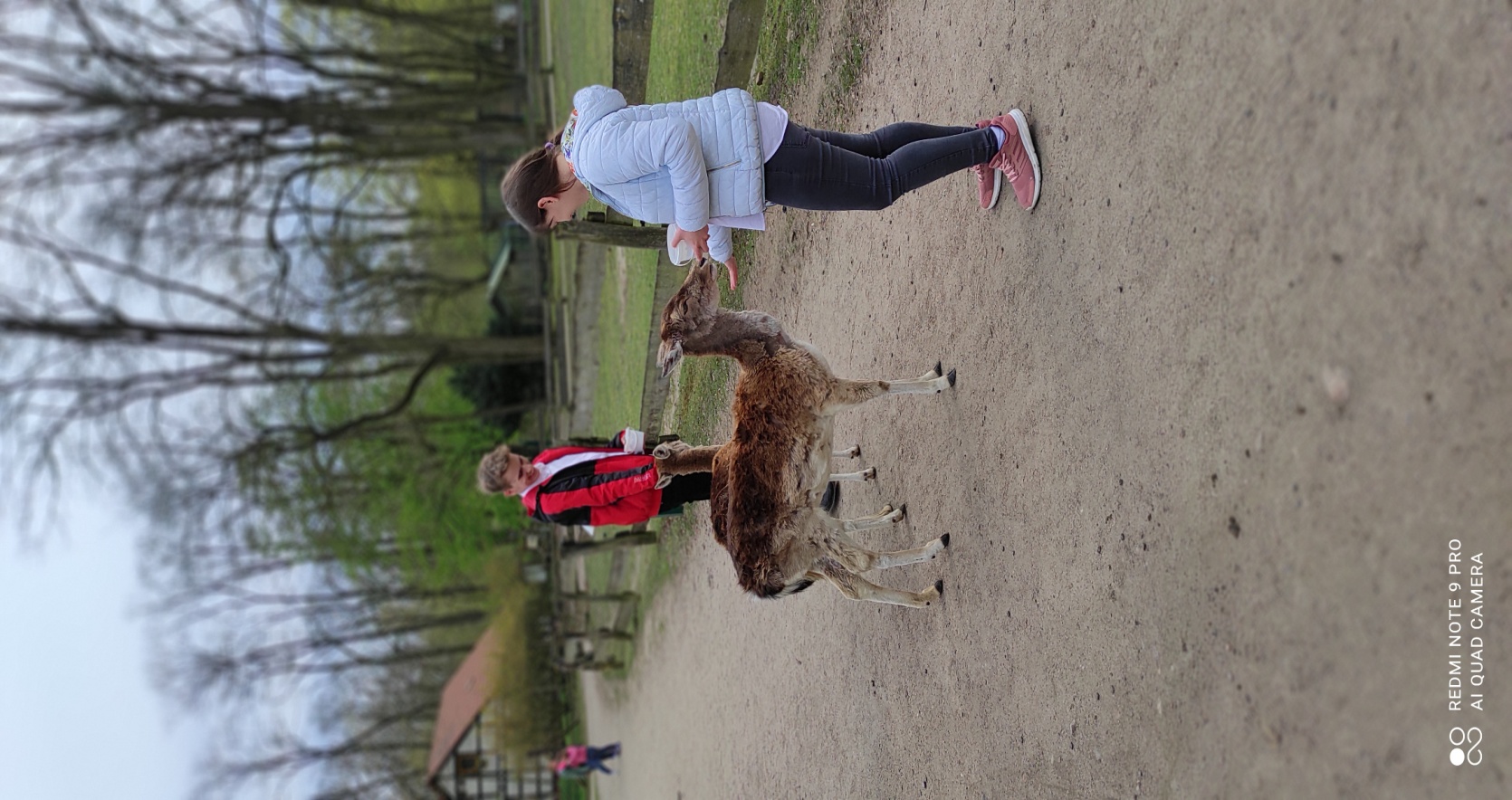 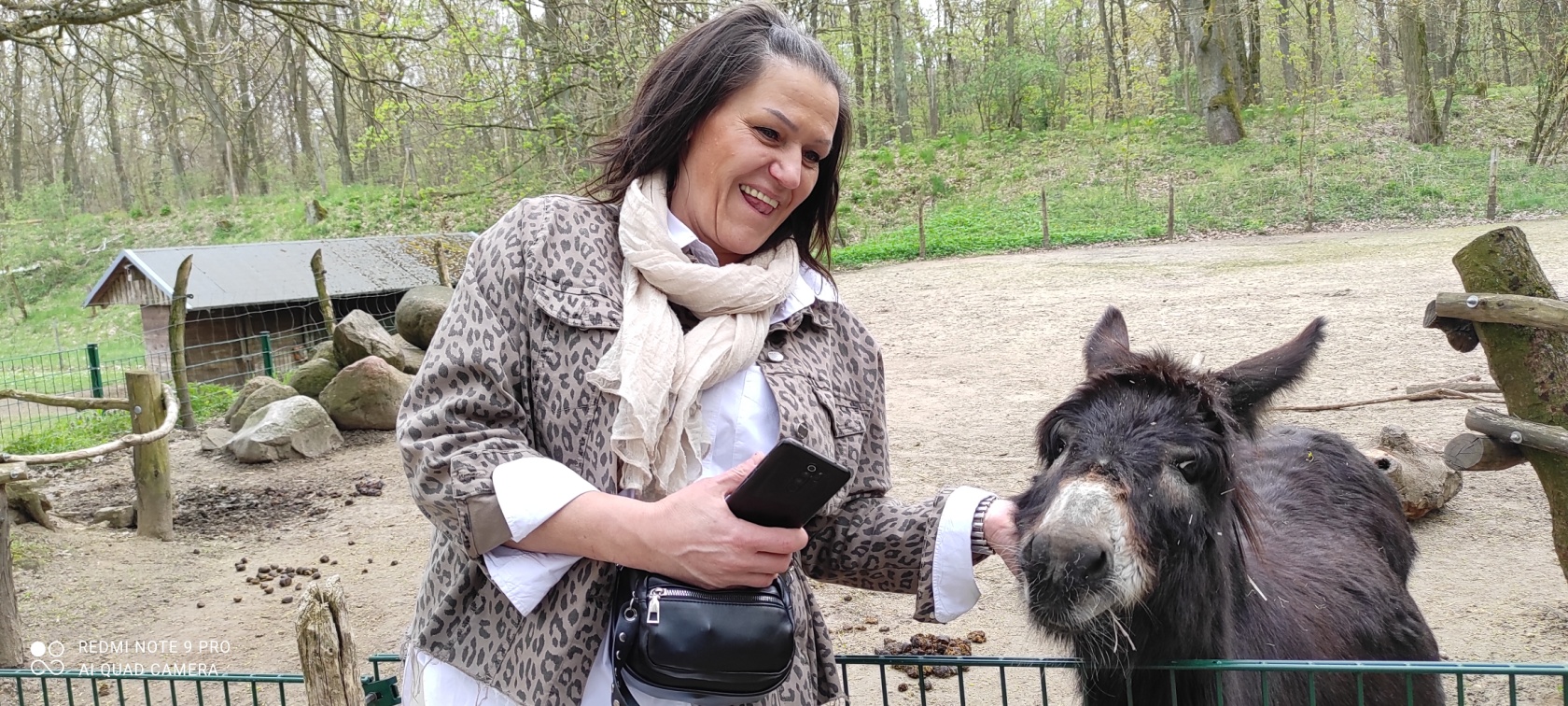 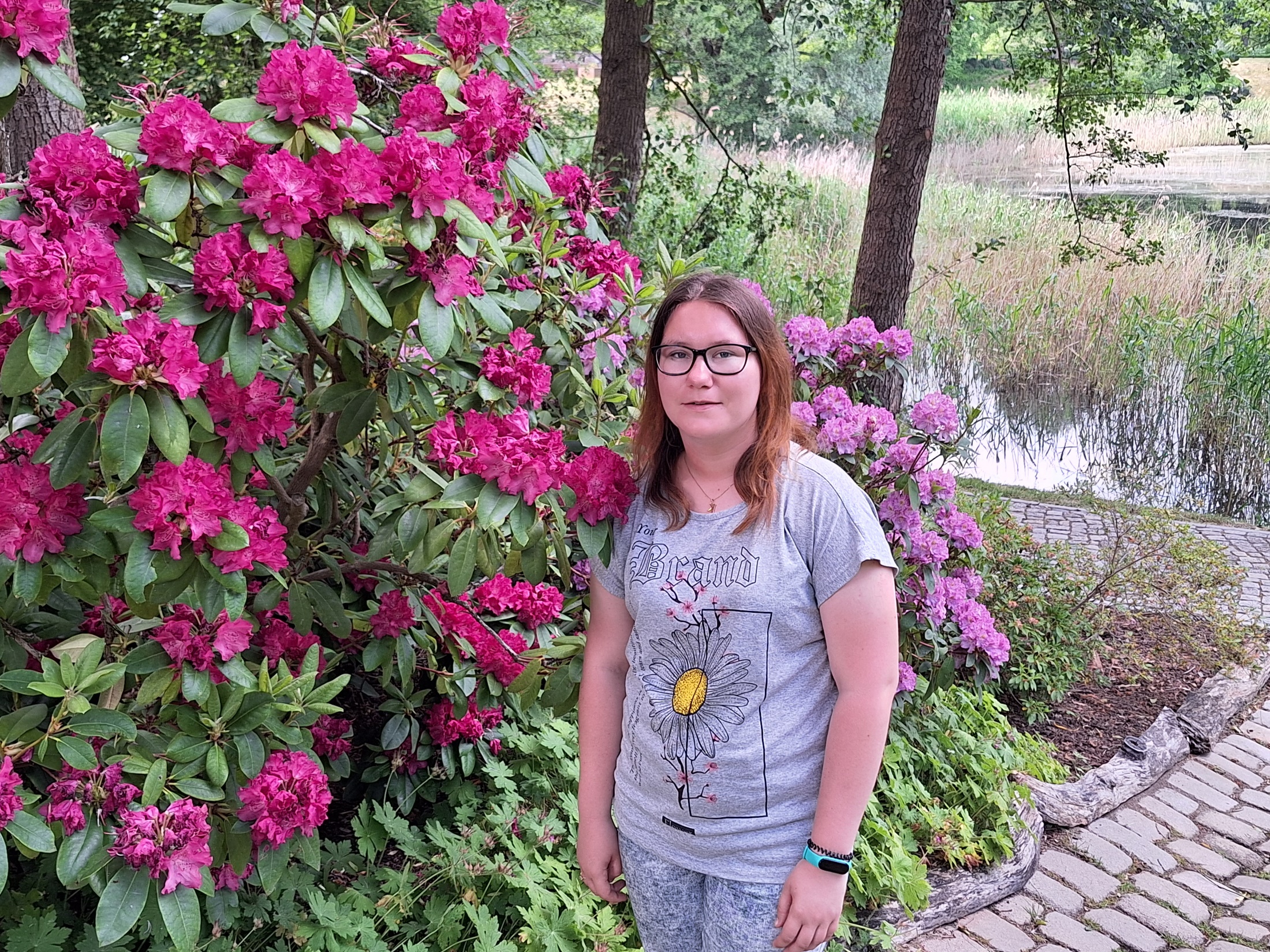 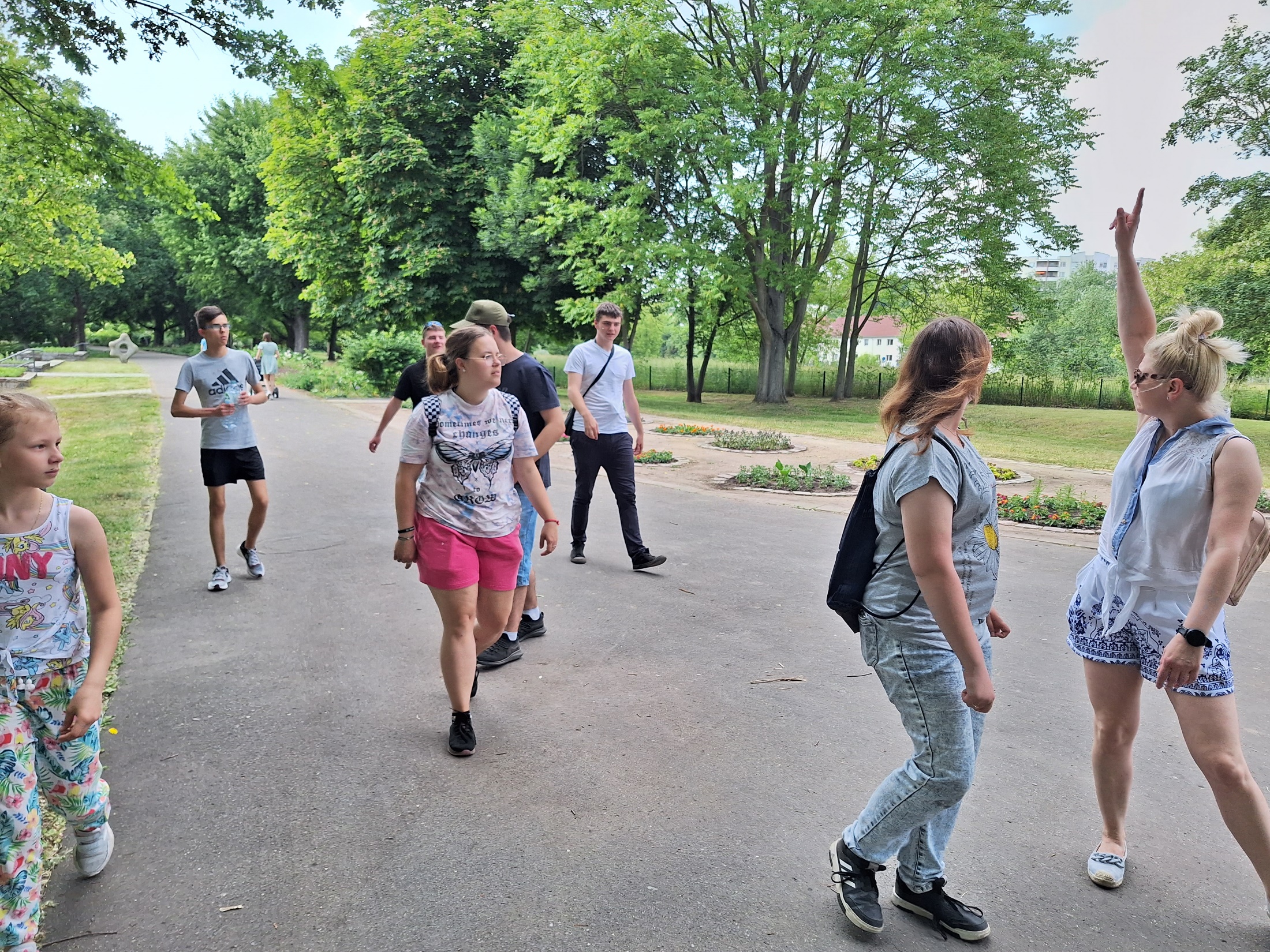 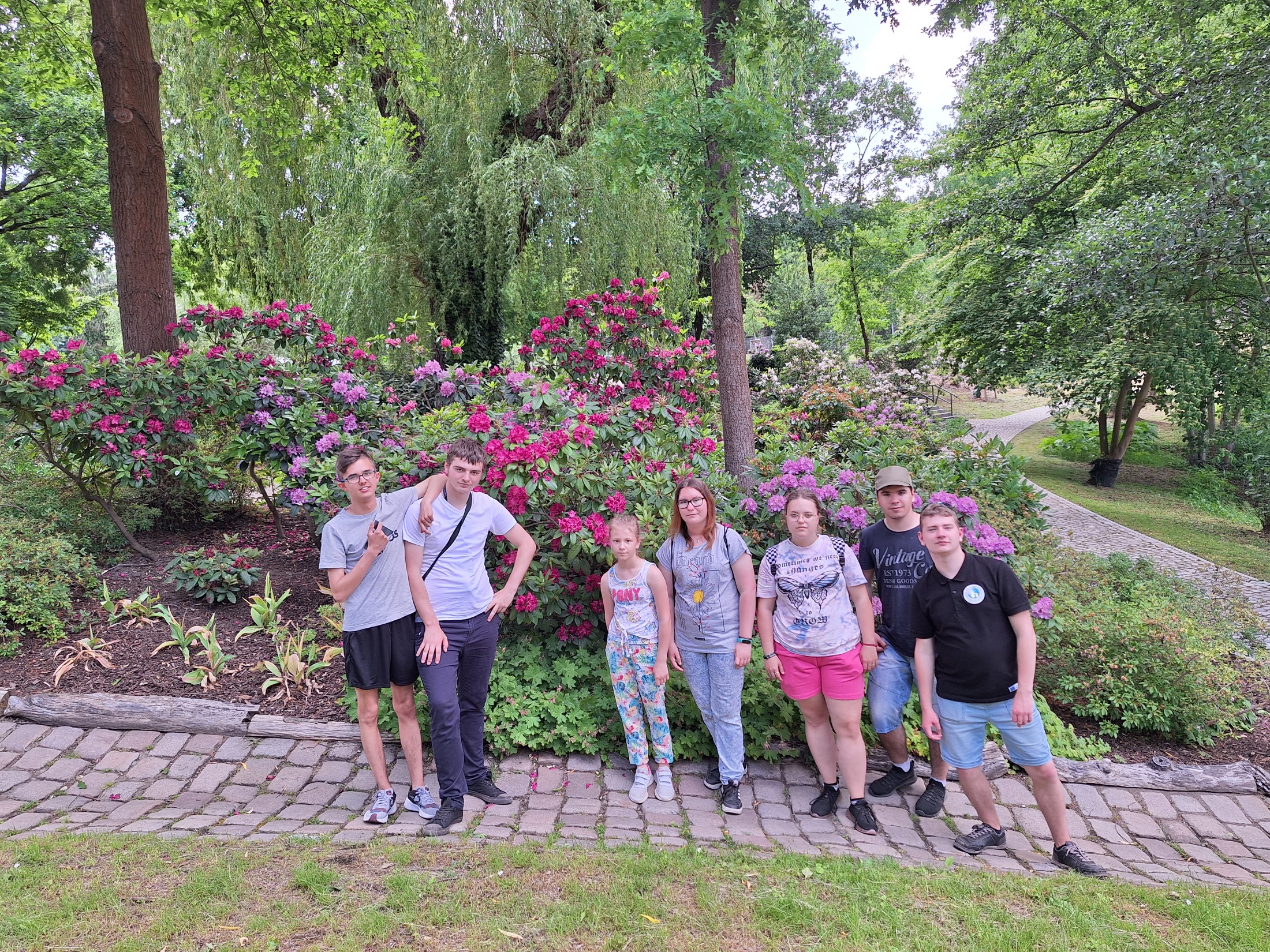 Spacer w ogrodzie botanicznym
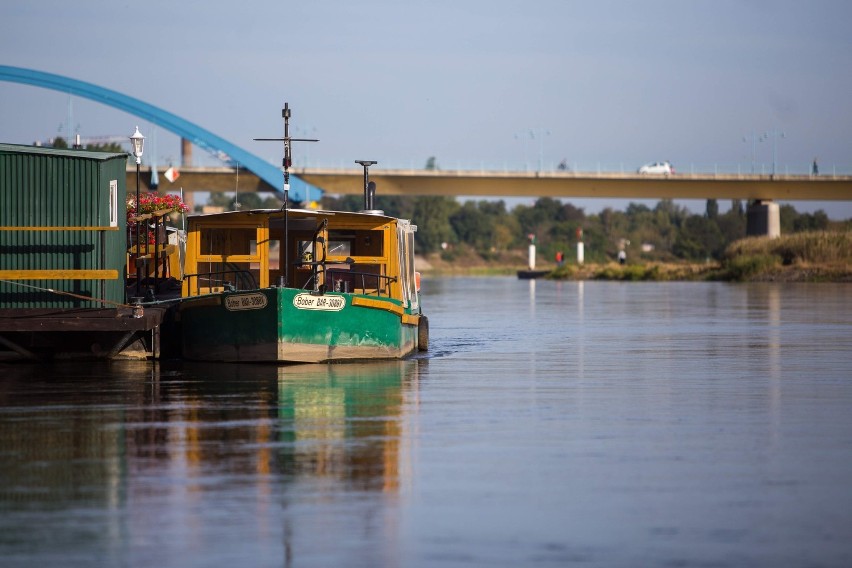 Rejs po Odrze
Po tak pięknym, zdobytym doświadczeniu, czas wracać do domu…  Dziękujemy za uwagę 